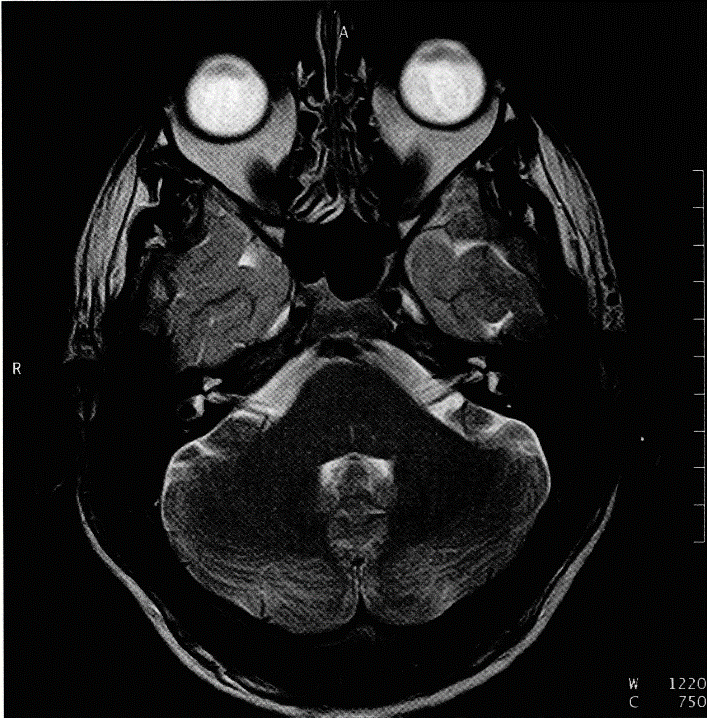 Přednášky z lékařské biofyziky
Magnetická rezonanční tomografie (MRI)
1
Biofyzikální ústav Lékařské fakulty Masarykovy univerzity, Brno
Magnetická rezonanční tomografie
Význačným rysem této zobrazovací metody je využití neionizujícího záření a z toho plynoucí absence genetického rizika.

Magnetická rezonanční tomografie (Magnetic resonance imaging - MRI), zkráceně magnetická rezonance, je jednou z nejpokročilejších zobrazovacích metod, která poskytuje jak morfologické, tak i fyziologické (funkční) informace. První MR tomogram (příčný řez hrudníkem) získal R. Damadian v r. 1977.
Zdroje obrázků a různé připomínky najdete v komentářích jednotlivých snímků! Komentáře si zobrazíte např. jako „poznámky“ po změně zobrazení v PowerPointu. V textu je řada odkazů na velmi zajímavé dokumenty. Vzhledem k významu a složitosti této metody doporučujeme velmi pečlivé prostudování.
Spin
Spin je specifickou vlastností subatomárních částic (elektronů, protonů atd.), stejně jako elektrický náboj a hmotnost. Spin vykazuje jisté zvláštní vlastnosti! 
Elektrony, protony a neutrony mají stejný spin, tj. ½.
Páry částic téhož druhu (např. 2 elektrony nebo 2 protony nebo 2 neutrony) mohou mít celkový spin rovný nule. 
Částice, která mají nenulový spin, působí jako malé magnety (říkáme, že mají „magnetický moment“) a jejich energie je ovlivněna, když je umístíme do magnetického pole.
[Speaker Notes: Nejprve si připomeneme některé vlastnosti atomového jádra a subatomárních částic.
Ze střední školy jistě víte o existenci kvantových čísel, která jste používali při popisu výstavby elektronového obalu atomových jader. Byla to tato čtyři: hlavní, vedlejší, magnetické a spinové kvantové číslo. A právě spinové kvantové číslo bude hrát klíčovou roli v principu magnetické rezonance.
Nesnažte se spinové kvantové číslo nějak vizualizovat, berte to jako vlastnost dané částice, stejně jako hmotnost či elektrický náboj. 
Co nám toto číslo říká o částici? Spinové kvantové číslo je spjato s magnetickým momentem částice, což je vektorová veličina figurující při popisu magnetické interakce. Tudíž částice, která má nenulový spin nějakým způsobem interaguje s magnetickým polem ve svém okolí. Ovšem částice s nulovým magnetickým momentem okolní magnetické pole jednoduše ignorují.]
Celkový jaderný spin (I)
U MRI se zajímáme o spin JADER
V medicíně jsou za účelem získání anatomických nebo fyziologických informací využívány magnetické vlastnosti především lehkých jader nuklidů, jako je vodík 1H, fosfor 31P, uhlík 13C, fluor 19F nebo sodík 23Na.
[Speaker Notes: Po druhé světové válce Felix Bloch formuloval rovnice popisující chování jader v magnetickém poli, a tím dal vzniknout popisu jevu jaderné magnetické rezonance. V dnešní době se pojem jaderná vypouští, protože to v lidech evokuje jadernou energii, štěpení jádra a nebezpečné ionizační záření, přestože magnetická rezonance toto záření nevyužívá. Tudíž nás budou zajímat magnetické vlastnosti jader, nikoliv jaderného obalu, tím se zabývá elektronová magnetická rezonance. 
Protože se jádro skládá z protonů a neutronů, existuje zde výstavbový systém obdobný tomu, který známe z elektronového obalu, ovšem komplikovanější. Tento výstavbový princip má za následek to, že jednotlivé izotopy mohou mít různé magnetické vlastnosti, podle toho, jak jsou nukleony v jádře uspořádány. Toto uspořádání se dá shrnout pomocí celkového jaderného spinu, který pro vybrané izotopy máte zobrazen v tabulce.
Je doufám zřejmé, že z pohledu magnetické rezonance nás budou zajímat pouze ty izotopy, které mají jaderný spin nenulový a tudíž jsou schopny interagovat s vnějším magnetickým polem. V medicíně se v drtivé většině využívá vodíku H 1, protože jeho zastoupení v lidském těle je velké.]
Teoretický základ MRI
Magnetický moment jádra m je VEKTOROVÁ veličina úměrná spinovému momentu hybnosti S, který závisí na celkovém jaderném spinu I. (m = gS,  g je gyromagnetický poměr) 

Za nepřítomnosti vnějšího magnetického pole mají magnetické momenty jader všechny možné (náhodné) směry, což vede k tomu, že:
Vektorový součet magnetických momentů jader v jednotkovém objemu látky, tj. vektor magnetizace, je roven nule.
Energie všech jader je stejná.
[Speaker Notes: Jaderný magnetický moment je vektorová veličina, která je úměrná celkovému jadernému spinu a gyromagnetickému poměru gama, který je pro každý izotop jedinečný. Jaderný magnetický moment je z makroskopického pohledu téměř neměřitelná veličina, ale protože se v malém objemu látky nachází obrovské množství jader, zavádí se makroskopická veličina zvaná magnetizace. Magnetizace není nic jiného než vektorový součet všech jaderných magnetických momentů v daném objemu látky.
Pokud neexistuje vnější magnetické pole, pak díky termálnímu pohybu směřují magnetické momenty všech jader náhodnými směry a vektor magnetizace je nulový.]
Jádra vodíku v homogenním magnetickém poli o indukci B
Jestliže jádra vodíku umístíme do homogenního silného magnetického pole o magnetické indukci B: 

Jejich individuální magnetické momenty začnou vykonávat precesní pohyb s osou rovnoběžnou se směrem vektoru B a zorientují se buď ve směru stejném jako vektor B nebo opačném.  Proto získávají pouze dvě možné hodnoty energie (vyšší a nižší energetický stav – při orientaci magnetického momentu ve směru nebo proti směru vnějšího pole).
Úhlová frekvence tohoto precesního pohybu se nazývá Larmorova úhlová frekvence w, přičemž platí:
= g B  
g = gyromagnetický poměr

Hodnota této frekvence je u vodíku 42,6 MHz pro B = 1T
[Speaker Notes: Nadále se budeme bavit pouze o jádru vodíku H1. Co se stane, pokud v okolí vodíku zapneme vnější magnetické pole? Protože má jádro vodíku celkový jaderný spin ½, může se z důvodu kvantových zákonů nacházet pouze ve 2 energetických stavech. Stav energeticky nižší, a tudíž preferovaný, je ve směru shodném s vnějším magnetickým polem a stav energeticky vyšší je proti směru vnějšího magnetického pole. Protože jsou tyto stavy kvantovány, nemohou se magnetické momenty přesně srovnat ve směru nebo proti směru vnějšího pole, ale srovnají se co nejvíc a pak začnou vykonávat precesní pohyb. Úhlová rychlost této precese je dána velikostí vnějšího magnetického pole B a gyromagnetickým poměrem gama a říká se jí Larmorova úhlová rychlost. Pro názornější představu je na snímku umístěn odkaz na youtube, kde je anglická animace vzniku precesního pohybu. Odkaz se nachází na slovním spojení Precesní pohyb.

precese
https://www.youtube.com/watch?v=p3WnFYBnghU]
Jádra vodíku v homogenním magnetickém poli o indukci B
Orientace mag. momentů v silném vnějším statickém mag. poli 
Střelka kompasu
Magnetický moment jádra
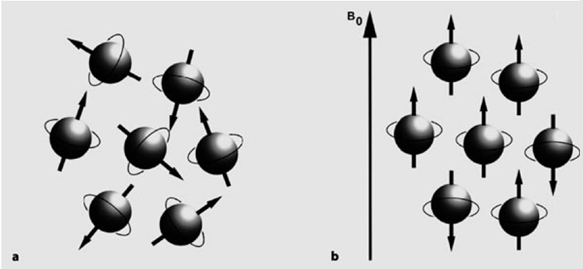 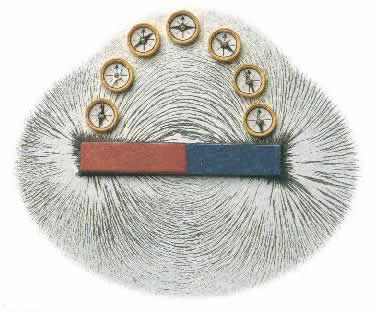 [Speaker Notes: V reálném životě se s tímto fenoménem setkáme například u střelky kompasu, která se také zorientuje ve směru vnějšího magnetické pole, v našem případě pole Země. Ovšem nestane se, že by se zorientovala proti jeho směru, protože žijeme v makroskopickém světě a zde se neprojevují zákony kvantové fyziky.

První obraz z vlastních zdrojů
Druhý
data:image/jpeg;base64,/9j/4AAQSkZJRgABAQAAAQABAAD/2wCEAAkGBxMTEhUTExMWFhUXGBgVGRgYFhYYFxoZGBcZGBkdGhcbHSggGB8lGxUaIjEhJSkrLi4uGB8zODMsNyktLisBCgoKDg0OGxAQGy0eHyYtLSsrLzItLS0tKy0rLS03LSstLS0tLS0tKy0tLS0tLS0rLS0tLS0rLS0tLS0tNy03Lf/AABEIAMwA9wMBIgACEQEDEQH/xAAbAAABBQEBAAAAAAAAAAAAAAAAAgMEBQYBB//EAD4QAAECBAQDBgMGBQMFAQAAAAECEQADITEEEkFRImFxBRMygZGhBkKxUmJygsHwFCPR4fEzorIWQ1OSwoP/xAAZAQEBAQEBAQAAAAAAAAAAAAAAAQIDBAX/xAAjEQEBAAIBBAIDAQEAAAAAAAAAAQIRIQMSMVEiQQQTMlJC/9oADAMBAAIRAxEAPwD3CCCCAIIIIAggggCCCCAIIIIAgjhMRsRjkI8S0jqQPqYzcpPK6SiYTmiF/EOHBBGjGK/tTtEyZMyap+EEgNR9HbSM5dSSbWY3a4xGMQgOtQSOZaEYfHS1h0LChyIMeVK7Nm4hBxE6YpJIUpIUcqaBxnV8u9NIs8D2WqUhM6TMOcJClpzZkmjnKq+7A7aRz78/LXbi9IE4QCcN4ocD2iZgBpm12driJQDVF/bzjphnubZymuFvmjsVacQW/QQ9LxntG9xNJ0EJSt4VFQQQQQBBBBAEEEEAQQQQBBBBAEEEEAQQQQBBBBAEEEEAQhcwQ3iJ4TFaqeSTWJaIXxZ273EpkVmTDlSBu7frGJndjTCylzFKWVoCnWUgJUQCR9osdbUtGm+K5PHIW1EFyzWN/R3/ACxmu3Jc/F/6aB3CUlAXMYFRWpIzJDUFA3naPP8A1ldut4k0n9mYvu5hEmYZspKglZqQlRNBmsrytzjQfETTsGrKbj/kCmtOcVowEvB4ZMpymg+YsrKylrYnce7Q78Nr7yQxBZQN7NHPt+Vka3xuqaZ2IqfLEyXiZxbiyTFDunSHKVIAZ3paHuyfhpchHeqxE6vEJctWWU6rJCS9T5QrF97h8ykIzJ+0gsT1FQrqRFNje0sVPZARkFsyy5DhuECiabARvuy9M6x87aH4VmMtSUkEJyoe9UoYm3KJ/b3xGMMyMpXNVQJDGtbnmz/VoZ+GOyO5SGrv568nioT2d3+KnrWpimiSDVOo5bDyMSSzWK73bTsv4nxAU3dDM2fIEhwl+R32jQ9mdrJnJBAZWx9Cw/rGMw3xAhOJTLWEhebulTMoBID5WJZnOWvIRosWtMqcVhGR+7JSWqVlSSaEioSIt3hqz2k1l5aCTOUFHicN5vFlhsSCIpUzXAIoS/8Ag+kLkTGGrv8AvSPRLtyaAGCIeFxT0OtomRoEEEEAQQQQBBBBAEEEEAQQQQBBBBAEEEJWpoBRMRcVimoL/wBojz+0U0qGPPnERE4KdTWpXZ386EGJaHphJ8XrprFce1sODl7xJOwDt7N5vFJ8U4yZNmJw0olINVHkAHLeYpziF/0sgLSSHRkWVlS1ZyQAQzFh5XjhvLK/F14k5arEoTNQyS+r3Gtoy+Kxs6QMolqKRfIpJSa04VhWX8sT8JLXhQlJUVJUCp1UolqFtQ7vyMWasMhYdmF2qb77W+kYxkzvPFW5ds4Yaf8AxGLUxT3cstmKjmWptMxqdqRs+x8N3Scr6UoHo2pv6Q5MwQTxOl9Pstuduv1tDqCQC4OUCyiEvrs70s39u2HT7fDnllcvJ2aAQ5GY3Zq9M1B5lojdwkFwgoaoACSCfykt1MSO+BalDoEvpyvflaGDLDuogAF3yGtdSUAV6xtk8icHUTUaEKJHOz5bCoEZ+fNTh5pmFPAoVJIKCNKizGz3cjnFvOlpqWFwxqGswVR0+baXit7QlBaSFpC0liVAKK6cw55ttbljPDbWOWnMd2nhlom94lC0qKSQVJZwgAORW40EZuVjjOmIlIcoSQoqN1EcKQHqwFA9TDk34UlUUxahDGwD5mbxNyakScUEYUhKEBU1QKUpFXBGr3F6/Qxxyl+7tuWf8xrMKop5uP8AjcHcs/7EKmzOGlwKtqwoWF7+0ZHs7tnFLmFIyFQGcpzDMxLVTlFXFRmi5wOPBSCoEFNFA8i7F7bV0Mbx6k8Xhm4+qt8NNIDPXMVDTV29/SLns/Hhbhqgt+o9iIo5cxiASH4upyuHPllPnDcmeUKJY0y0YChKhf8AIPrrHaMNhBEPCYwLo4/yW+oiZGgQQQQBBBBAEEEEAQQQQBBBETHYsSw5LCxOzwC8Riwm97xS4vtAqVQsdBzYiu7V9HiHjsWVrZ2ZuQJLgEdfYhrwJJOmhaz0+hofeIGJq3CiUkmqeEOGJyimsTPEGZgTlo1AElr0NB9NobkIpwmrJNXIuAD7abwtMk5gkqYlOclrELUTT849BGcqK3Ey0pxTrPCQATVJBISxKgQwpXqIMfhM06WlIV3iUKcqWpUsAuwId1KZX2mFLxK7TwPeh0vmUpagfwqyn/5PrGWxGOxUpkJlg51EBlLS+r0NKNbeOE3OJy7cVa/FGNRKlMKEOmqyp1qASACSbAknyi37LWru0lR0DA6uK9fpX0w+D7HnT5iZk80SpkpAoSKUHWnUxt5ctgWLmxOlCzJGw1OrNtG8MdXdYys8Q+pdS1SdTUVo43bf0u0JTwk0Li5UcyhbU8KOn9wGsRMKQwzPcgMktpnV/wBtPIV83huWtd5mVIFU5uFI5hFVHqopPIR1YPTCF8WZaiKZUqITXmgH/k8dMtgWCkGwYFQ/MkFzCSVl8xWoA2SjKwNmSQcwbRVITOwydSTs8pSA3NSJdIBJQoMUqfkCLcksDoNbmxtEOeosVhqVoaBuQAKRmu1BehqJchClA5FJWRp3mdubnKpOzV8oTNZ+NJQofOksAd1JuAbZqgjUPANSiLVAJBYtq1jUF3u5vrR67s3CZ8ZMWU1CUhIOgLu21h6CLEkpCRQPsAGqzlIoDUuQGOorWqm4tUqfmUGCgUlqhzxKSdQLKB52q0cupNWVvH0i4bHCTjFygCVTFkJzcLAF6KaoJe28Wvbk/uwVkJc5FFIJIVUpDuBVh7RDxvaWHmKRMzJCpZQQSQQznOKcRCklvDcCIWJ7QXi5oCUkSwrMpRHiawAFgBHLPKZ/GNzG481p0KOVKnsaUFyCkv6e0NYhZ4iLuH2ZLEDrmmCHZIdSaOnOPTu1H6vEfMFKLlkuFHyL67dwqPTHE5h55llRJfKoJGnCiWFk1vUe8abs/tJ6EWSCTeqiW9g8ZlEoEMfEoEqN2E1TkV2SCI6mfTN9pXeN9wAZRydItusRoblKnjsVPZ+OJJSq9XOg5eTgPu+xa2BigggggCCCCAIIIDAImLYH6Rnu05/eAsOQDg5t0nZXI0t1h7tftNKXFfsnL4kvY8q7xm5s0H/VOUlT94PCVNl4m8Cm3H9ICbLYa8I4a0yhhwq2BpW9oUJ1CpIDpVmZwwo6xajpIO19qmHWAllJClJGVTEutNSotqoO/Nzu5ccIUJtCFMmYeR8C21ux5F4yHcKhWVNKspI0ZrA71QT0EUHbHbC1zTKkUUxzqNg7C56WG0a5LPsXzf39Iy3YWFyqxD5c+Zy4ehSGNxq/mI4583Tpj42pOzTi/wCImyhNJUgZi6ciVOWDFywzOHYuzxosDiStnSEzgO7S7UL8RI5MOoAih+GpkxWOmrAJIeXMWsZkpKCQgJAIZvZzFj2/ju6mCoKlKynKCHISymqd0DyMZykxssaluXlbS1OUplp0YX4Ui6i1ioMN6voRD5mgEpSScpCVKDM9glCdTW1g9YbSsiWpjlWoBS1iuQchqQKAaqJO8Ru7lpAZ0ADu0gOpe6kIu6j8y9HbR47xxS1EmiQAPtu4CtQl/wDVU78Rp7wmQguVAZEgVmKuTzUXUuugyjQQiWs0ASA4ZKSXbkK8TAV+UVcnTpUHzqmcQLEILtuCs8KKbBPUxQ1MltUqmrv4ZUxID1+ZQCvMmECahzUs1eBalX3lLoYFY2WSAFh3shIWoh6Pwrc8waw4vHpVwJJOhScia7BMxIf1EB1UnMl6qQ+4mlI5ulMwepPW0MrMxMwJUeE+DMrMMzaLIzIc6HMDZhYt4gJB4kzJSgAMwBlkjVl5jKN7FokZJhQqoxAZiPBM5Ajfn6UgGUy3JSAxAdUk0rbNLULe+xhsSXSUqJoAnMwdnoogFqK0sK6FLKkkzDkKjnS5lrIZW5QujBQAbNVwHiXgpoWP5gCVp4VpNAoFgbdLb01EZy4WeWZ7ewmGw5BUxVxAIAcuTXycOOR9TsztdCFgmTMQkKbUJqAGPDQ194e7KwwmzpuImEklWVLpJCQKXA3cdGiV2CqUFTEhiqYtSymqnT4RlFmYXjjjjv5bdLdcLmVOBKcinDgnkMsxvcCI+Gl5gSaki1iApRKm3pMIiHJw4kzmGbKaAGhAUlVPLibkRFlISFGaojhBygDVkgKbzYdUx06eW/P0xlNU0qYcqiR41daH9Wyp6n0VNDG7fMaOBYprqAEg9EJFHh8nRiSBbz/U05BMMTJrEpJDu6jso1Yc2ANbBIJjoyFTsjMWykNtStRchLlR3JAjS9k4zMGfMR4lUvz5toLRlScqnJCS1AxOQaKIuSSzPUlzEzB4kpKUgAJFWJYAXKph0f3L2uaNhBDGEnhQcO2jhn5sYfigggggCETlMK2hcVfbuKCEElQSNy7egqb6RKMp2lNUqabMUqTxJBYEsWFCE0I1TxeUIkYc2UgF/lD52N6KpMALsmo5i0RkTypwpIWSaHM7F6HKeO3IHm0X2FmJAAW4fdjXkNfcteAgSwU3R3kmmVaC8yWR9pPiGUvu2tq2yVoRLcMUFy1GrVtg79Km0H8GgnOkqSp/Ek5TTf7T83hvtGSEoWQnxAuluE0NSLJJe9HiCDge2ZaSnj4QoSwSQeGmUv8AmYvqkxB7UxYlL7+WXB5h61YpNCDtTkRGCmzFKmFKFAJBJAukMej/ALrElCZmZytJqFVc1GrENvHLqdv27dPDOzcnC8lfFkuQiZ3SF55i1TFHIxKlk2dRCbtYwjsSSuesYmcGQkHIm56tck77qiplJUCTmTfNqQ//AK2tTkItpHa0xKQypYYNYuz6UYG3pGcdfdby6ef+Wt/hCmWlOf8AmTFFaiwJFdNGS7B/mIMcSgA5hWwzuSAn7KQdDRtVuS4BjNq+JVsU0LgAkCyR8qQTapvcesMq+Ilv4H0SVF6HxKP3iatQNwu1Dvuntz/Tn6rS4qYlTJBU5uJblZHMipFPuoFXdog4gZEErUmSmuXVQDvUhq7hKlClorZPbmVJCEBy5UuYp1Em5IAyn8NrDSDD4+UFFc9PfKdwVMvU/K6QKaWjXdPZ+rP1XZ+JUQ5M+ZLAcqImBIDXGVZI6FjyheFmYZSXSZyS7f8Ad8i4KvcnSLLD/FmHAKChQRUMmWhIY8gsj2iDie2cAQyVzJR1ZFfMpZ/X1jWPPhjPC483hP7PWsJPcYiWs6y1rcs76pTlcPpWh5GXhpyVKDfyZqdGBQX0oWbYAjcOYzE/tvCscq5ihQfzCHOhZeYqA1ZvSI+D7aSlaimYEJIIAzJXLtZSSQW22ru8a7a590bDEKC1ZFtLmg5kqTY5dRsza+cIQoq41DKpLomjYkNmGhSQxB2SLtGWR26lSClasqkn+WrvEqWkh6OS6hYVuPdEr4rysWQ4owNCm5HIPUDR6NaJcbfpe6L7BzhKmTJZLglyB4g3CSBqKVax6xAw+ElyccqahK+7MsFNFICVA1DqACUsx9Yz/anbKJwLOCFOmpcC1CLFmt9kRRqE1ZGaZNKXqkqUQz870jjOnnOI3+zG81tx2uJ+KAQp0oda1DwuwASk7JEXGGx8tKQkkEvnUHFVqJypvvXokGPP+y1zJSVBCWcg+xH9D5GFdi4kzZoqkAEly7OOEUF6aGnlG5h2pcu56YrEkKT80yZXKK5Awcn2/TWHk4fKHoSeThyXJO5e/QaAM12OlIQ8tyTeYu6v1bYUESp8tRPjLcuGmz331Gm1dohTEsS3iLOojMpz9kC37owpFKi4Swoc2QKF/tTVl2PLi8olLkPQKUd8lHep46Za7MTvrDfdpSCAAlrhHjroVhsvV/Pci+7ExB8JYq1AckdSa23YxfCMn2RiGOUcmSnj9SkBKR+3jUSVOIRTkEEEUEUnb1jW7CwL12NfRou4zvbhL6l2obaiga3mIUUMrFoTwEhgaju1KIe4q+/WLJcxBSyEkuBRUiYUkeiQIgd0QkAkkMU5WzAAt8rv5msSsOqYC2ZKQ+UABLmnytryIeM7FhISpNAiWE0ZnSRvwgEPDmKmKCCwFjdeX3ZogdnzS5zKUondidrBIizltba8B5DisNMROUZqQlRdgCghjW6deu0Ot5xa/GeG7rEOp+NLhRUS7moANm6xRpxCftD1jzdX+n0/xbP1nCrSG4UZyTqI4qaNxHOSvR3T26Uwl4SV8xHAsbiLo3CwY6qEJUNxHSobxCUlUVWKPERFmtQ3EVWJPEY9X4v9PF+fz0zYEKPX6wgn9+sdZrx73x6EjrAqOKVzjmaLwOhW0Ch+6QEMXtHVjaIOS2EWnwNLeb/oqm1s4AFSX8JfyiqGsWHwbiFoWQkPUFhmcsbMlY32Mceq6YeXsklRLcJFNSn9CYcy18v8QwkFQBCiHAoMtPUUMMrwbXnTST99h0ZIEc3YjHSUlsy1j8GZvRH97xHElKQCkLAFQcgDPqO9NIeVgFHwzC33nmejqhYlqQS6xyKZTHzIeARIlFRcJfnMmqO+iSUn1jV4AnKHAHIFxGVmYlixWQDqUC/rX0jQdirBTZvQP5AloC0ggggCKTtoFNasaFix6O9PeLuKztmRmQWv1b30iUZtaUkvYmpqQbGhKbFtCbRydPSk5RldQDpAdhoSnQUuQ0NpYB0pDtUglndilJPEai9Ga+sNpmA3CQMpU4olQapzUpbiPia1jGaLeUgNVb2o4avIMDExQADUbS3lFJhlUdRo7AMxJ5aUFKW1eJyZrOonoAf3+xsIooPiz4Q/ilBZnKB2oW5B/CKfWMRP+CFIVWacveBBNLGjuzXI949cTNdtyMzPppDOKwYXIUnVQJ6KfMPeA8sw3wHMXLCxMNefV9NxHJPwRMzFKpihxFIP3gXY01TUR6LiR3eRQLJCu94aOlRAmDmHWC2rCGO0MucZuFM8BvuzJZ1PRn/CYDEn4EmOwnL/AK+0Mf8ARE4EgzFWdPPkaUP15R6FhsY4ehVagvqx2VQjqD9qJwnhgpIcFn0PWu3+IG68xPwVNoRMXUP09qjncbRw/B68zd4p6U4cw8iK9RHpWKw7AKQXHWtfmT9q/hsfqyEhRAUxNHr/APBB21Ahpd15xM+FFgsJpJ2ylz7f1gHwhO/8n0/oY9IEsVY2swU42YOQ3p0hWVNFZUquxZB8gfF6CE4Zu75ecq+DptHWr2+tIR/0fNdu89v1j0koSTRLAeQdxtT2jplpLZinislLOeu+lbUjW6z2x5mPg+abTKWdtYF/B+IA4Vgl/sx6fKkg3qbty08v7Q6AkqIDEg1hs7Y8nmfCeKcDMkk8qAfv97xp3w1i0gmlH00Gv72MexhKS6rC40oNfr5QiVhklNRepfnp6MPKEyp2R4OZM8B8tKG13dvKkTPh/ELlTM6U6WYKG9QaEUj18dlyzMWSAMuRAAAZ0jNa3z+0UU74bQHVLYKNgaJPExBP4g4OhywuVpMdLrsTtLv08KwlQHhoR1KaKFdiesKxWKxCQRMkJmoNHlEuessguPOKRPZiiQoEompLOKOQNdH3bxC2xvux8cZgKZgyzEhzqFCwIOoNaXERtUDFSif5au5WGpOCpbsa8SVM+lotJRUKrUWLVzTFS/JaSzdQIXjsUlLJnpR91Sk5pZO1RwnrB/Cyh4AZSrtLWpAPNLUUOtoCVKKi6kqSeQUCl7bPpvGg7MKsoKg3JvocxjMYbDArc3LMVJY+ShVX/trGuwcvKkA/qP1ih+CCCAIZxMvMkiHoIDD9pykoPEoFRNr1NxU1DPQkJFy0RMRLPCVJdSlAhIu7UK7As39qPGo7XwVcySEvT9+l9Iz6lBJCTU5mzfeOgfXKBw2APWM0cEhqlVWGZZZ2+ylqB+Q84eAKkuRXQOKBm9wcv5o5Ol5UOoVJFa9TRtA5PXk0cRLDFRGUqahIcEgt6B4aC+90AYrfKdAwpc0umjw4cWUpUo141sOSUk/VBiLlzFlBnoAdM2Vy5swFPwiGJyqh2ObO4fVQxCm9FCJsSe25wAKdZYC2Figui3Isr8oiIpQmSVJU2dCgtLMegb7wH+4CETlBawVM6kmSt/sK4RX8YJ84jSDxIJonKlCi7cJCa+ndqH4FQEnDOoLcUHCsJJqkspMxJ0IDKB5K5QIMwKKVMSD8ri9lp+7YkaVa7BqUvu1M7KS6Mpq7VCd6WB1BTzd1MtKkOg0Gh2Z2rVLO4I0LaUB+XOZRSaOxFXSol6pI3u/Kzkv2VMWSS9LF+I6AjRrXHpDMtWaqS1zU+F9KbtdtHbWHVglNCkbuOEu7kUyuz6PUxRIm4rK7FIb71m3DOS30jiZygHo5IDZgBXyIO9hEdCcoqMqdGKinaySG1vTrD0/C1CiWS6bqmCg0fM3uIod/iM7EKe7BAckG9XLM2hHKOLUkOt0gUdRdQAcM6jVZqwH+DyabM6yRuSCx+zV6HTa8I712cGll0YE3Ka1Js43uLxA6EmZ4gUg7+K9zsS1tGelolpWgCgZIFTy2a5Jvv5mKubiCjkkMpSzoDampJFBqSH2iXNJWEoFHuNU2dT7gNX7ShtUFyVlSXJAKrjYC6R0YinM6xOJBDg05RT4cZqJ4UE5UfgS2ZTc2CRtTzmTJ4CkjTKVU6ED6H2hKI+EJEwpNiFLrckzFAV/CE+kRVzMqq+HPlVSyV8Diuk2X7+cTcZmCkn5jLmD8wCVBvQxHl4VMzvQad4lxWuVSUqv+IK9YbDGPmmxS6kKAU1ykvlWBvQjqCNXDCJvECGW5BBBYqcGqFWC2rssXqDEietSpKJuX+ZkOcaqAP8xI1f5h05xFEsDMknMCywonRanQp/lJIZx4VVZlGAsBjXS6iMiqBeVwPuzUG3W0MJlZC1JSjViSuStqkpsZZZi9L6wSZpHCr5nDkeLcLDMFDXd8w1gw8kVQE5TfI5KVMdFUKFB7hjvo9Fx2NlWoOClQLlJYgjQhQorqa13jUoDCKjsPCMhyK6vdwTci550O8XAijsEEEAQQQQCJiARWM7iuz2U4sAa9TU+kaWGpskERKMoqgGbQka9f0/dYZMvMsKIqCWHUAH8VLecWWKwhFzV2BMRJo4iLMwFuRvo7tARUqGelmS9+Z9YgTlEoS6mKld25A1ROryYKvyEWM8MVKvlrdrqdL8y8RcRhyUqDVQVFOlQCx53eIipxOJK0lQTUpQw0UoKWi34igvzh2TKzhmqU0Br9pgRrTMn/APVQhxUoS0lKGLFa+ofOW5cMv1heBlNnSSAUrKkgf+M1DGjsQ/kTrBXJS0rTn+YJS4u+SxDVzJ9wFeT0km4ubkMH2bQvVudKaMzMOysyWSRxJOjVCrNbUUBGaCWCokFOVQPEk1AOjG5BDM/SzEESJSUvw5SSHLPX8l7aCo6QliQVJJykMQ5UDXkDS/iSekNCWM3GzAuDUG1WJqnqGDXETfxKKXspTpzjTMsKGY3AdQ04YqkYXEMoAlCnqKnvBsyDmOhb2EcmhcsOlawk/be93oUqUXNi2kOhAB8aN2JmJuNXUCfKI0wEChSlvmDOHuQpcxwGY2fWCFyQcrqIL3GQoSrUFRX4g+wIrTm9LXsMyjajAn8RqQLkkn+keRgUBSiONWbiOdcywGpAzCxaw8okJQwcsE2AHE+wNAFV+UOKVJaIpGcMFGrVBSOEF2dL66AnmbCOpBzEGxYLUHDAOcidgLPuVG8PFAzX/mXa6UA3J0K21O7CgMJWgBJVUBPh1Uyau2qrVOoEQE+YPPwgA2TLcty4qdQITg5hKyVNSguwFf1ln/2hK5YDAjiarWYDMU60fIDuS8IqlwkvmPmQ6UfXOfIwE/vOJPECQo+X7CveIeHBSEKCgVBBlkc0uQ3moPCJcw5kklmE1atQQGSL2qn2haVsG2WVf7zT1b2i/YcmEFKgLpV3yNb183dSfOEql8PC2Vjl2yKAJCtSAdNjvWFy1BwanS9GclL+phxKGSdBpyBt/TleAYKAkOQcjJd6lLUBfdB12PIRZdndmhSiprU505jkaHUHlHcFhHLUIbKRuk3fn+kaHB4UISANN4oelywBC4IIoIIIIAggggCCCCAZn4dKriKjF4avv+oi9huZKBgMtkDMRSj9QSdOX0hpYOldOdhb0MXuIwTAsIqpmHAIcVu7df6mM6FMiURlv4sp3ISpvdJZ90iHZEpgBqkAOzOlgEkHllAf7oiWhJIJal2/KGPIu58oQqU4rdqEuw26h365hARJood3cNcEXB5UB5Nyh0IdixChQaOOWlGNORiWhAso1YefnpzEK7oO2ulKelef7tRFlpFaE71NWp15lq+UKlnVFNCKhzd2SCSaaCoHSH0yTV0jrfn1/docJq1S9WIDEdYqaQJ8hzwpWHJKsisnskg+xPOOJkEHMlSm1Cs5NtO8WAa7A2h6eh1MACNAUpV9VJbyhchBHCE5UqJfwq9ySz9DE0qPPmlVGLMAxAWC26EE16lOsBKy3DlpRSvExcGg8BcWAcv8sTJqilhVhoAi3MAP6DQWhhSCCQnKlJclVzezl+dSTez2BhBYOhJIPhDtmejmltfTWodKgSEhlZWKjoVvwjkHYwqWAwAGbckkJHU3VfW/IUjsxICaXctuVEMS37agpEELDBypbORwo1qS79Sqp2A2aFTlDK5DgEGrB8uZQ6A5TTR4l5AlIAFAaDdRDP8ApCVYehS7AmrVG5f6c/OAjSMMx/LkrskMr1UVQoEAl6gMTyNSr3I9IlmTxZi1aFtwtJ+pX6x2XhUqAcO+Ul9XAMNCMqUyjsKgA3AYh+qkkRZ4LClTC4qCSL6v5uIf7O7MNa8t+nu/rF3Iw4SKdIug3g8IEADYXc/t4lQQRQQQQQBBBBAEEEEAQQQQBBBBABiNOwgMSYIClmdnlNrCK9eGIdwfU841JENTMMk6QGaWmhN9+nJ6aw2JmYBqg3rX2/f63s7s4XEQz2cpNqQEFLh7nYbcn/rHUoBIubasehDtEpcogF6RGWmodBL9G8wSDBCZwd25cx0sW84bVLdwygwvT0qAG84dmSKuAzVoWfrcwtEsUcgn8RJ/3coKa7li5udBcbs1qNeDuwaFL9bf3tEhSTvXp521gSgu4r+9TEDOUPQcwecJSgUOwv8A0/ekS0Jcs1W0pCpeEJ+VoohFBJFi1R9H94ADw3epPOv6mLeX2Y9Cf8RMl4FI0iCow3Z5IDjmfr9YtpGCA/SJSUtaOxQlKQLQqCCAIIIIAggggCCCCAAYISIUIAgjjx0QBBBBAEEEEAQQQQBHCI7BAIVLB0hCsMnYQ9BARv4JO0H8EnaJMEBG/g07Qr+ETtD8EA0MOkaQ4EiOwQA0EEEAQQQQBBBBAEEEEAQQQQBBBBAf/9k=]
Vektor magnetizace
P - jádro vodíku (proton), B - vektor magnetické indukce, z - osa z, ztotožněná s osou precese (paralelní s B), m - magnetický moment jádra, mL - průmět magnetického momentu jádra do směru osy z (vektorový součet těchto průmětů v objemové jednotce látky je vektorem longitudinální magnetizace), mT - průmět magnetického momentu jádra do roviny xy (vektorový součet těchto průmětů v objemové jednotce je vektorem transverzální magnetizace).
[Speaker Notes: Vektor magnetizace můžeme rozložit na dvě složky. První, která směřuje rovnoběžně s vnějším magnetickým polem, se nazývá longitudinální magnetizace nebo podélná, na obrázku značená s indexem L. Druhá je kolmá na podélné a říká se jí transverzální neboli příčná, na obrázku značená s indexem T.


Obraz z vlastních zdrojů]
Měření hustoty vodíkových jader ve tkáních
Aby se (v těle pacienta) dostala jádra z nižšího energetickém stavu do stavu s vyšší energií, musí být vystavena radiofrekvenčním impulsům s frekvencí rovnou frekvenci Larmorově, k čemuž slouží vysílací cívky (proto hovoříme u MRI o rezonanci, frekvence RF impulsů rezonuje s frekvencí precesního pohybu jader). Současně dochází k fázovému sladění precesního pohybu jader.
Vektor longitudinální magnetizace se orientuje do opačného směru.
Vektor transverzální magnetizace se objevuje a začíná rotovat v rovině xy.
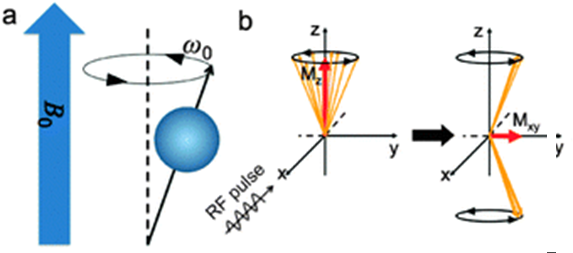 [Speaker Notes: V ideálním případě se všechna jádra nacházejí v základním energetické stavu, to znamená na nižší hladině ve směru shodném s vnějším magnetickým polem. Pokud na látku zapůsobíme vhodně zvoleným radiofrekvenčním impulzem, dodáme jádru energii pro excitaci do vyšší hladiny, to znamená do opačného směru. Čím větší amplitudu a trvání impulz má, tím více jader excituje na energeticky vyšší hladinu. Pokud radiofrekvenční impulz nastavíme tak, že 50 % všech jader přejde na vyšší hladinu a zároveň se precesní pohyby zfázují, dojde ke sklopení celkového vektoru magnetizace o 90 stupňů. Toto 90 stupňové sklopení je zobrazeno na obrázku „b“, kde oranžově jsou zachyceny jednotlivé jaderné momenty a červeně celkový vektor magnetizace. Je vidět, že před zapnutím radiofrekvenčního impulzu byla transverzální složka magnetizace nulová a longitudinální maximální. Po aplikaci impulzu je naopak longitudinální složka nulová a transverzální je maximální.



https://www.researchgate.net/profile/Meenakshisundaram_N/publication/295083278/figure/fig2/AS:331959529164801@1456156727426/Principles-of-magnetic-resonance-imaging-MRI-a-In-magnetic-field-the-hydrogen.png]
Měření hustoty vodíkových jader ve tkáních
Proces návratu do původního stavu si můžeme představit i jako postupné sklápění a překlápění vektoru magnetizace a rozfázování precesního pohybu jader z důvodu vzájemné interakce jaderných spinů mezi sebou.
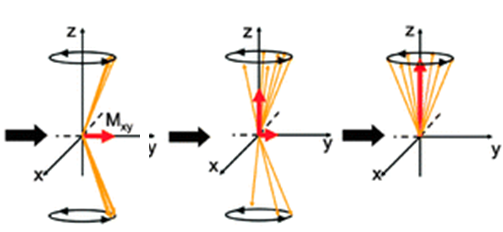 [Speaker Notes: Po vypnutí radiofrekvenčního impulzu dojde ke dvěma dějům zároveň. První děj představuje deexcitaci jader do základního stavu, to znamená na energeticky nižší hladinu. Čím více jader se vrátí do nižší hladiny, tím větší bude podélná složka vektoru magnetizace až po určité době bude zpět maximální. Za tento děj je zodpovědná magnetická interakce mezi jaderným spinem a okolní látkou. Tomuto jevu říkáme spin-mřížková interakce, protože byla poprvé pozorována na krystalech, kde spin interagoval s krystalickou mřížkou materiálu.
Druhý děj představuje rozfázování precesního pohybu. Čím víc je pohyb rozfázovaný, tím je menší příčná složka vektoru magnetizace až nakonec zcela vymizí. Za tento děj je zodpovědná magnetická interakce jednotlivých jaderných spinů mezi sebou, a proto se této interakci říká spin-spinová interakce. 
Oba děje probíhají zároveň tak dlouho, dokud není dosažen relaxovaný stav.



https://www.researchgate.net/profile/Meenakshisundaram_N/publication/295083278/figure/fig2/AS:331959529164801@1456156727426/Principles-of-magnetic-resonance-imaging-MRI-a-In-magnetic-field-the-hydrogen.png]
Měření hustoty vodíkových jader ve tkáních
Návrat do základního stavu (relaxace) je provázen emisí kvant elektromagnetické energie, která jsou detekována pomocí přijímacích cívek – vzniká signál nukleární magnetické rezonance (NMR). Tento signál je relativně silný, protože precesní pohyb jader je fázově sladěn. Amplituda rezonančního signálu (impulsu) je úměrná hustotě vodíkových jader ve tkáni (často se říká „spinové hustotě“) .
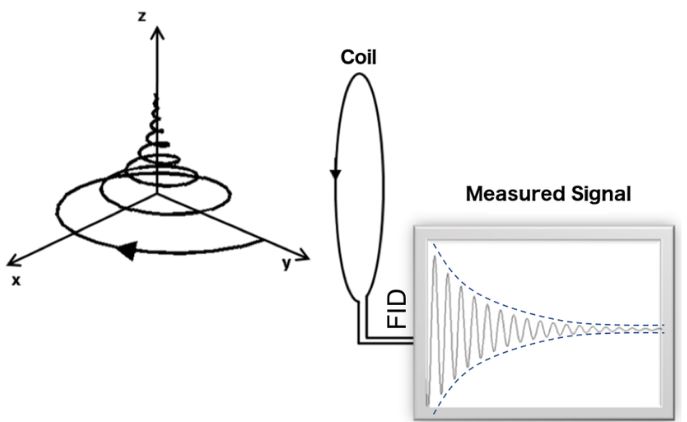 [Speaker Notes: Nesmíme zapomínat, že celý systém neustále vykonává precesní pohyb, a proto změna směru vektoru magnetizace probíhá spirálově po plášti kužele. Při deexcitaci jader jsou emitovány fotony. Tyto fotony ovšem mají malou energii a spadají do kategorie radiového vlnění, tudíž neionizujícího záření. Emitované fotony mají frekvenci stejnou jako je frekvence precesního pohybu, tudíž Larmorovu frekvenci. Tyto emitované radiové vlny se detekují pomocí detekčních cívek (coil), které jsou umístěny v těsně blízkosti pacienta, případně na pacientovi, a tím dostáváme signál volné precese neboli anglicky „Free induction decay“ zkráceně FID.



https://www.researchgate.net/profile/Aurelien_Bustin/publication/330351747/figure/fig2/AS:714624013983745@1547391050384/Signal-detection-in-magnetic-resonance-imaging-The-received-FID-after-application-of-a.ppm]
Relaxační časy
Rozlišujeme dva relaxační časy:

T1 - longitudinální (spin-mřížkový) – čas potřebný pro návrat „populace“ jader do základního stavu. V biologickém prostředí: 150 - 2000 ms. 
Vektor longitudinální magnetizace se během něj vrací do původního směru.

T2 - transverzální (spin-spinový) - 2x - 10x kratší než T1. Po jeho uplynutí dochází rozfázování precesního pohybu jednotlivých jader. 
Vektor transverzální magnetizace po uplynutí tohoto času mizí.
[Speaker Notes: Rychlost návratu podélné složky vektoru magnetizace zpět do relaxované polohy můžeme charakterizovat pomocí tzv. T1 relaxačního času. Naopak rychlost vymizení příčné složky vektoru magnetizace můžeme charakterizovat T2 relaxační dobou.
T2 relaxační doba je vždy kratší než T1 relaxační doba, protože spin-spinová interakce působí na kratší vzdálenosti než spin-mřížková interakce.]
Relaxační časy
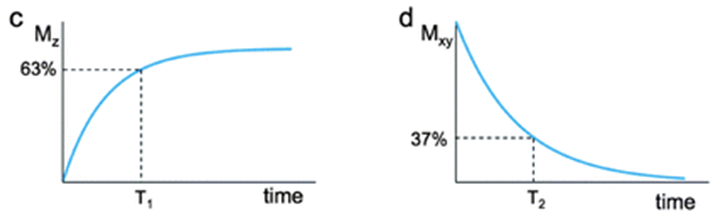 [Speaker Notes: Přesněji je T1 relaxační doba je definována jako čas potřebný k návratu podélné magnetizace na 63 % původní hodnoty. T2 relaxační doba je definována jako čas, kdy dojde k poklesu na 37 % maximální hodnoty.
Každá tkáň rozdílně interaguje v magnetickém poli, a proto se jejich relaxační časy liší, což lze využít pro vytvoření obrazu různých tkání.


https://www.researchgate.net/profile/Meenakshisundaram_N/publication/295083278/figure/fig2/AS:331959529164801@1456156727426/Principles-of-magnetic-resonance-imaging-MRI-a-In-magnetic-field-the-hydrogen.png]
Magnetická resonanční tomografie (Magnetic resonance imaging - MRI)
Abychom mohli rozlišit signály z různých částí pacientova těla, používají se gradientní cívky, které prostorově mění velikost magnetického pole. Např. gradient B podél osy z nám umožňuje identifikovat signály přicházející z různých plátků (řezů) těla pacienta, které jsou kolmé k ose z. Podobně lze aplikovat gradienty v jiných směrech.
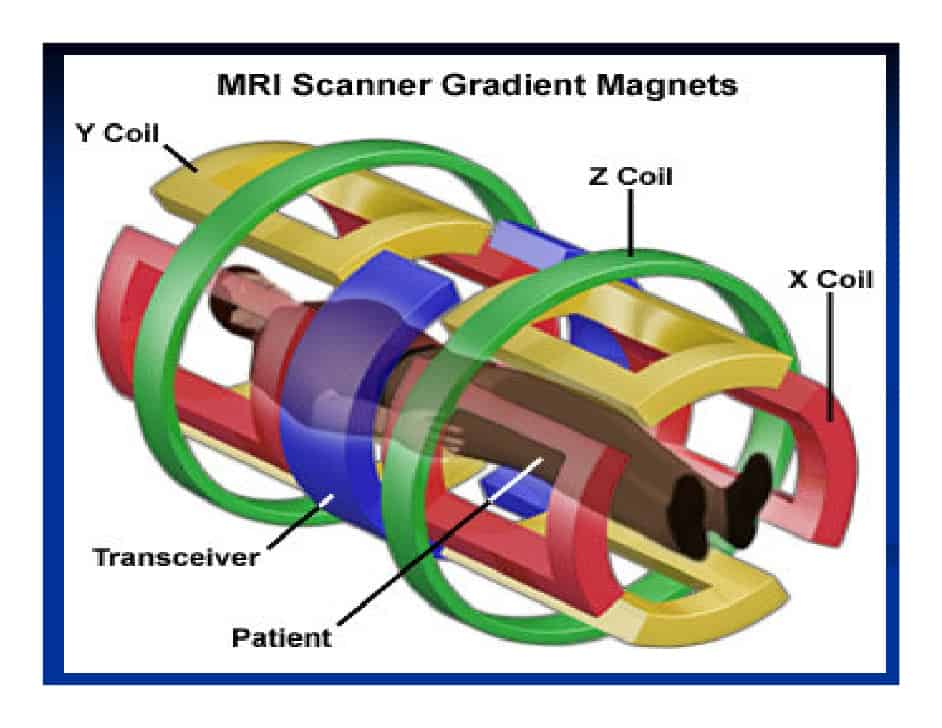 [Speaker Notes: Už víme, že pomocí radiofrekvenčních impulzů můžeme vybudit tkáň k produkci signálu a signál z různých tkání má specifické relaxační časy. Ale ještě nemáme vyhráno. Musíme lokalizovat místo odkud signál pochází, abychom byli schopni vytvořit výsledný obraz. K lokalizaci zdroje signálu se využívají gradientní cívky. Gradientní systém je tvořen třemi páry cívek, kdy každý pár odpovídá za kódování signálu v jedné ose souřadného systému x, y a z. Každý pár úmyslně a řízeně mění magnetické pole ve své ose, díky čemuž vkládá do signálu informaci o pozici vzniku signálu. Více si řekneme o několik snímků později.



https://www.google.com/url?sa=i&url=https%3A%2F%2Fwww.amberusa.com%2Fblog%2Fgradient-coils-inside-mri-what-you-need-to-know%2F&psig=AOvVaw0w5PpOIPD5XUx-Ppn8tglM&ust=1585813819558000&source=images&cd=vfe&ved=0CAIQjRxqFwoTCJjMyf7exugCFQAAAAAdAAAAABAD]
Magnetická resonanční tomografie (Magnetic resonance imaging - MRI)
Výsledný obraz se získává podobným způsobem zpracování informace jako u CT (konkrétně Fourierovou transformací). 

Můžeme zviditelnit místní rozdíly hustoty vodíkových jader (proton density - PD) nebo rozdíly v relaxačních časech (následující slide).
[Speaker Notes: Jakmile máme v signálu zakódovanou informaci o poloze vzniku signálu, přichází na řadu matematické operace, které vedou ke vzniku finálního obrazu. Jednou z nich je Fourierova transformace, která slouží k zpětnému dekódovaní informace o poloze signálu.
Podle toho, jak celý experiment nastavíme, můžeme v obraze zviditelnit místa, která se liší hustotou protonů, což má za následek to, že oblasti s vyšší koncentrací protonů budou v obraze světlejší než místa s nižší koncentrací a mluvíme o tzv protonově váženém obraze. Nebo můžeme experiment nastavit tak, že dojde ke zvýraznění míst o rozdílných T1 relaxačních časech a mluvíme o T1 váženém obraze, případně zviditelníme rozdílnost v T2 relaxačních časech a dostáváme T2 vážený obraz.]
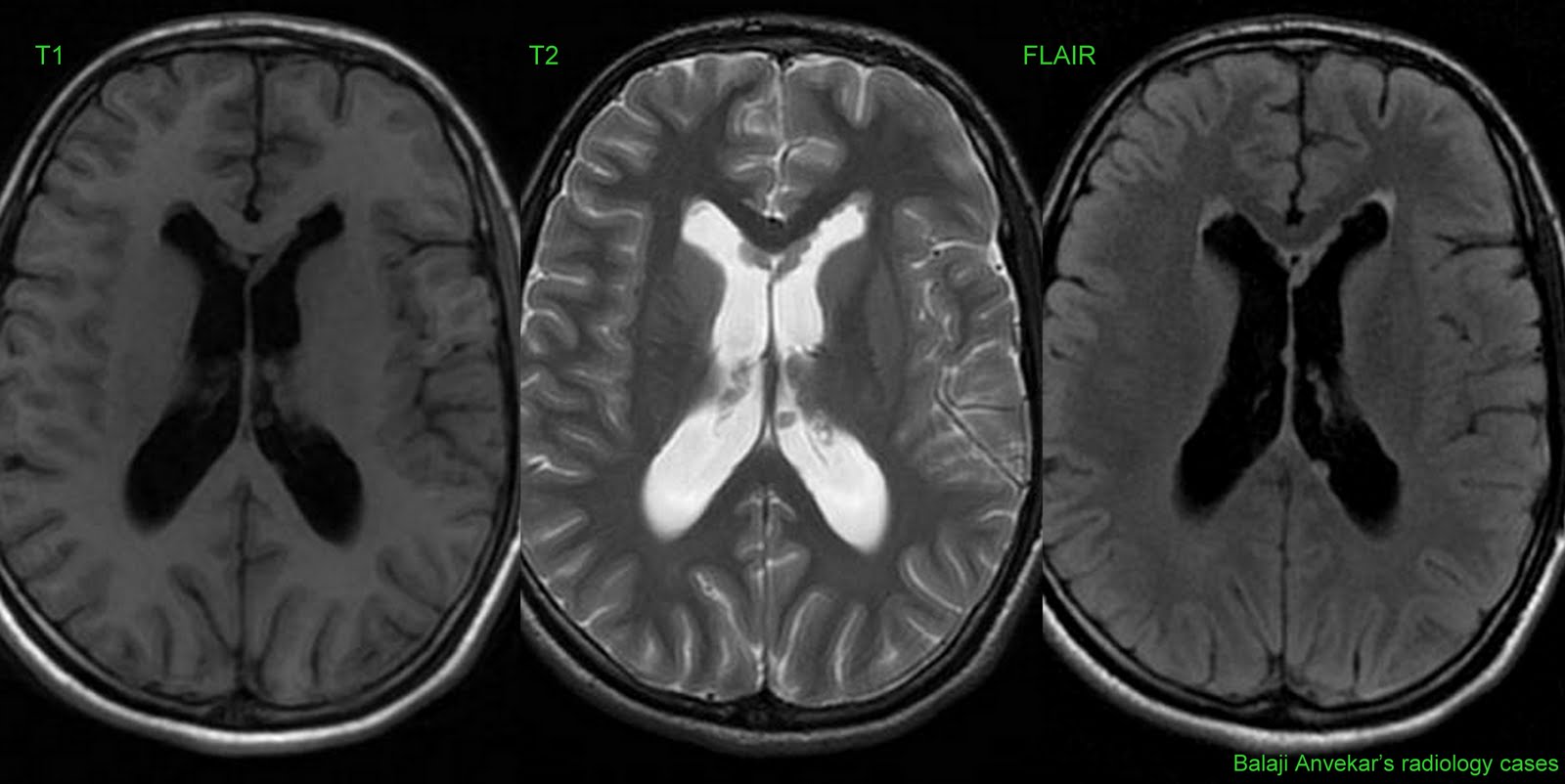 Magnetická resonanční tomografie (Magnetic resonance imaging - MRI)
[Speaker Notes: Na levém obrázku vidíte T1 vážený obraz na pravé straně T2 vážený obraz. 
T1 vážený obraz zachycuje tkáně s dlouhou T1 relaxační dobou tmavě a s krátkou relaxační dobou světle. Naopak T2 vážený obraz zachycuje tkáně s dlouhou T2 relaxační dobou světle a s krátkou tmavě.
Pokud porovnáte hodnoty jednotlivých tkání mozku v tabulce na snímku 15, ověříte si, že je to pravda. V žádném případě nemůžete říct, že T2 obraz je inverzní k T1 obrazu. Oba zvýrazňují odlišné fyzikální děje, jak jsme si před chvílí vysvětlili.
Magnetická rezonance dokáže produkovat celou řadu kontrastů nejen T1 a T2 vážené obrazy a právě v tom tkví síla, ale i limitace magnetické rezonance. Více kontrastů nám dovolí lépe stanovit diagnózu, ale na druhou stranu prodlužuje doby vyšetření. Magnetická rezonance nemá nejlepší rozlišení ze všech diagnostických modalit. RTG metody produkují obrazy s lepším prostorovým rozlišením, čímž je myšleno s menším pixelem nebo voxelem. Magnetická rezonance ovšem nabízí výborný kontrast měkkých tkání bez použití ionizujícího záření, což RTG metody nesvedou.




https://4.bp.blogspot.com/-6cMFbndS10E/Tl0u1URCT3I/AAAAAAAAcQQ/iChz1cHKjd0/s1600/medulloblastoma+drop+metastasis.jpg]
Technické aspekty
Až do hodnoty B = 0,4 T lze použít obřích permanentních (kovových) magnetů (levný provoz, avšak nízké rozlišení kontrastu, nehomogenita pole, velká hmotnost).
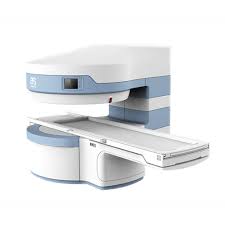 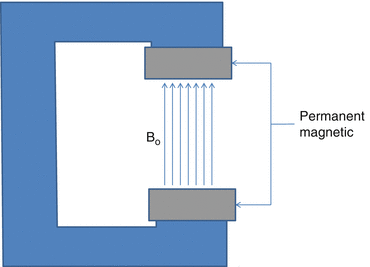 [Speaker Notes: Nyní si řekneme něco k technickým aspektům magnetické rezonance. 
Magnetické pole jde produkovat pomocí pevných permanentních magnetů, které jsou umístěny pod a nad pacientem. Každý z těchto magnetů vážil několik tun a šlo jimi za relativně rozumný peníz vyprodukovat magnetické pole až do velikosti 0,4 T. Tyto přístroje ovšem měly horší homogenitu magnetického pole, vyšetření trvala dlouho a rozlišení obrazů bylo slabé.



https://www.google.com/url?sa=i&url=https%3A%2F%2Fradiologykey.com%2Fmri-system%2F&psig=AOvVaw2TuE8jHDJKBaU8veJlCOWo&ust=1585814248243000&source=images&cd=vfe&ved=0CAIQjRxqFwoTCIjwntDgxugCFQAAAAAdAAAAABAW


https://www.google.com/url?sa=i&url=https%3A%2F%2F8kmedicalsolutions.com%2Fproduct%2Fpermanent-mri-openmark-iii%2F&psig=AOvVaw2TuE8jHDJKBaU8veJlCOWo&ust=1585814248243000&source=images&cd=vfe&ved=0CAIQjRxqFwoTCIjwntDgxugCFQAAAAAdAAAAABAQ]
Technické aspekty
Elektromagnety (persistent) (v provedení solenoidním (tomografickém) nebo dipolárním (otevřený systém)) poskytují silnější pole, avšak vyžadují velké množství elektrické energie = drahý provoz (představte si jako MR cívku zapojenou do elektrické zásuvky).
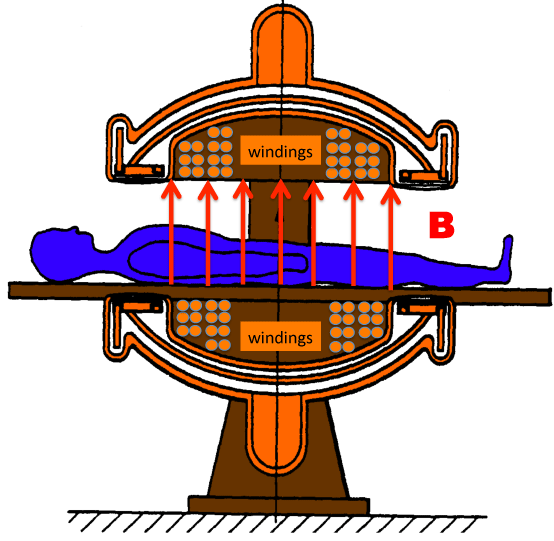 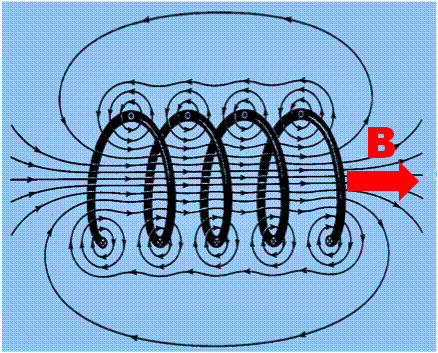 [Speaker Notes: Další možností, jak vytvořit magnetické pole je pomocí elektromagnetické indukce. Proud procházející proudovou smyčkou nebo cívkou vytváří ve svém okolí magnetické pole. Pomocí elektromagnetů lze vytvořit otevřený systém obdobné konstrukce jako permanentní systémy, nebo uzavřený pomocí velké cívky neboli solenoidu. Solenoidní systém produkuje magnetické pole o lepší homogenitě ovšem může být nepříjemným z důvodů klaustrofobie.
Po dobu snímání obrazu musí elektromagnetem proházet konstantní elektrický proud řádově stovek ampérů, což je energeticky i technicky náročné. Udržet takto vysoké proudy konstantní není lehký úkol, vezmeme-li v potaz, že průchodem proudu dochází k zahřívání materiálu, což mění jeho elektrický odpor.



http://www.mri-q.com/types-of-magnets.html?m]
Technické aspekty
Nejlepší rozlišení kontrastu mají magnety se supravodivým vinutím cívek. Poskytují dnes magnetické pole až do hodnoty B = 10 T, avšak musejí být chlazeny kapalným heliem = vysoké pořizovací náklady, ale nižší provozní. V praxi používané hodnoty B se pohybují v rozmezí 1 – 3 T.
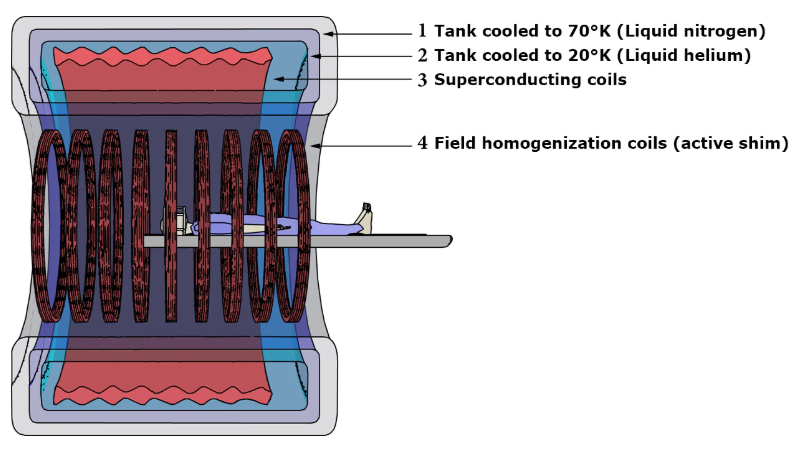 [Speaker Notes: Nejmodernější přístroje jsou konstrukcí solenoidní elektromagnety, ovšem přívod proudu na hlavní cívku není řešen pomocí běžné elektrické sítě, ale pomocí supravodivosti. Některým materiálům při zchlazení pod kritickou teplotu skokově klesne elektrický odpor téměř na nulu. Těmto materiálům se říká supravodivé, protože dokáží vést elektrický proud s nulovými ztrátami. Cívka z tohoto materiálu je „nabitá“ proudem řádově stovek ampérů a následně je zkratována, to znamená, že jeden konec cívky je spojený s druhým koncem cívky bez jakéhokoliv zdroje napětí a protože je v supravodivém stavu, takto uvězněný proud obíhá cívkou teoreticky donekonečna. Tím je vytvořeno velice stabilní a homogenní magnetické pole, které je neustále vytvářeno. Přestože jsou pořizovací náklady takovéhoto stroje vysoké, následné provozní náklady jsou nižší než v případě klasických elektromagnetů a výsledné obrazy kvalitnější.
Aby se uvedla cívka do supravodivého stavu, je třeba ji chladit pod kritickou teplotu, která se pohybuje okolo 2 K, což může být provedeno jedině pomocí kapalného hélia. Z důvodů tepelného stínění je okolo kapalného hélia (na obraze znázorněno číslem 2) většinou i levnější a lépe dostupný kapalný dusík (na obrázku číslo 1) a vše je izolováno vrstvou vakua.


https://www.imaios.com/en/e-Courses/e-MRI/MRI-instrumentation-and-MRI-safety/Magnets]
Technické aspekty
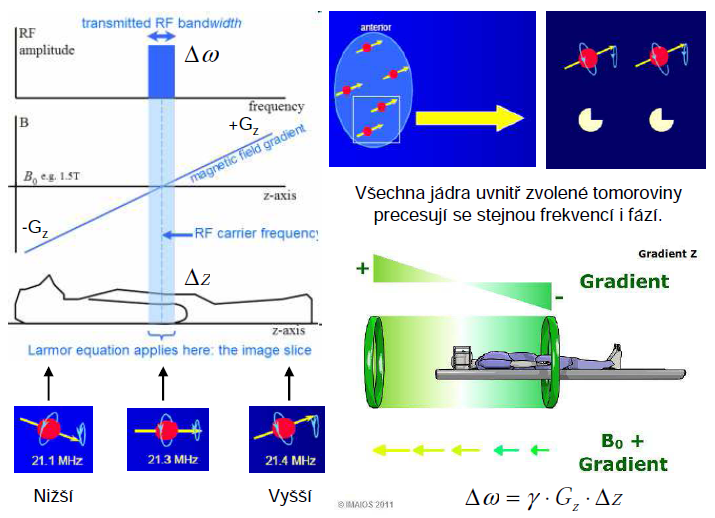 Gradienty magnetického pole (řádově mT.m-1) se získávají přídavnými cívkami.
[Speaker Notes: Jak již bylo řečeno, gradientní cívky slouží k zakódování informace o vzniku signálu. Na obrázku je znázorněno využití gradientní cívky v ose z, tzn. v ose pacienta. Tato cívka lokálně pozmění velikost magnetické indukce v ose z, takže Larmorova frekvence vodíků u hlavy bude v tomto případě 21,1 MHz, v pánvi 21,3 MHz a u nohou 21,4 MHz. Díky této úpravě nyní víme, že signál s frekvencí 21,3 MHz pochází z oblasti pánve. Podle toho, jak strmý bude gradient a jak velký rozsah frekvencí budeme sledovat (na obraze značeno jako RF bandwidth), např. od 21,25 do 21,35 MHz) určíme tloušťku výsledného obrazu.


https://www.imaios.com/en/e-Courses/e-MRI/MRI-instrumentation-and-MRI-safety/gradients]
Technické aspekty
Gradienty magnetického pole (řádově mT.m-1) se získávají přídavnými cívkami.
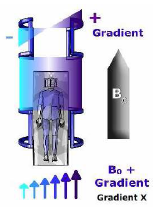 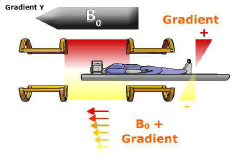 [Speaker Notes: Obdobně zapojíme gradientní cívky do osy x a y, čímž zakódujeme informaci i o zbylých 2 souřadnicích a výsledný obraz může vzniknout.


https://www.imaios.com/en/e-Courses/e-MRI/MRI-instrumentation-and-MRI-safety/gradients]
MR a kontrastní látky
Některé paramagnetické atomy mohou zesílit signál. Z tohoto důvodu se používá jako kontrastní prostředek pro MRI např. gadolinium. Gadolinium je chemicky vázáno k vhodné látce, např. DTPA - diethylén-triamino-penta-octové kyselině.
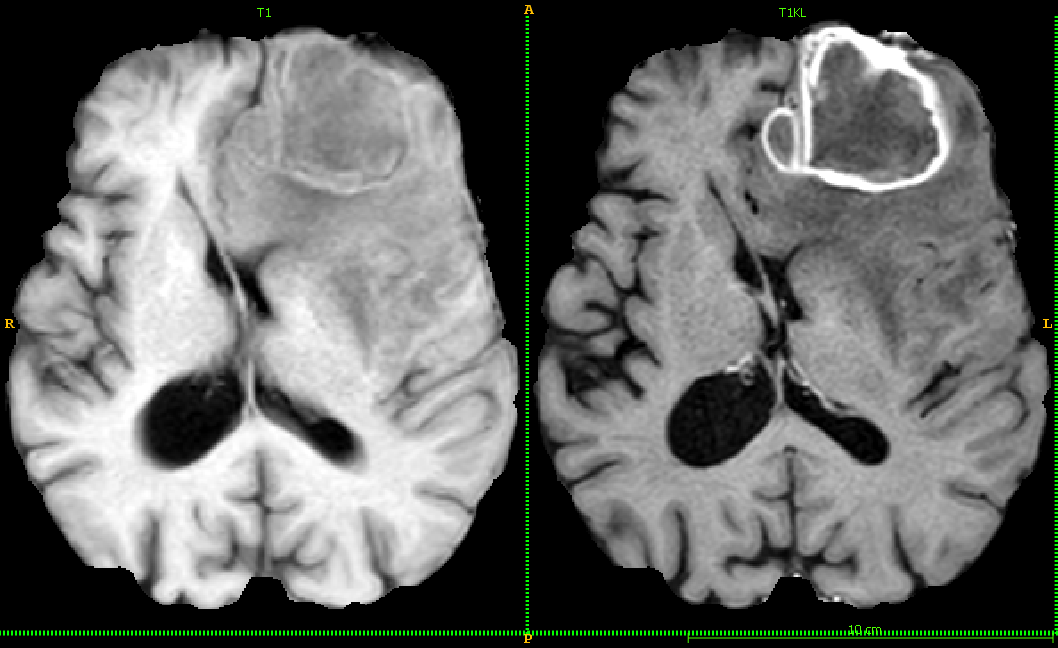 [Speaker Notes: Zdroj FNB KRNM
Při vyšetření magnetickou rezonancí se může (ale nemusí) aplikovat kontrastní látka. Tato látka není na bázi jódu, jako v případě CT, ale musí obsahovat paramagnetické atomy, jako např. gadolinium. Na obrázku vidíte T1 vážený obraz (všimněte si, že mozkomíšní tekutina je tmavá) před aplikací kontrastní látky (vlevo) a po aplikaci kontrastní látky (vpravo). Je jasně viditelná změna kontrastu v oblasti aktivního tumoru. Na základě doposud získaných znalostí o podstatě T1 váženého obrazu se zkuste zamyslet nad tím, proč se po aplikaci kontrastní látky snímají pouze T1 vážené obrazy. Pro vysvětlení si spusťte další zvukovou stopu.


T1 relaxace neboli spin-mřížková relaxační doba je dána interakcí jaderných spinů s okolními atomy. Pokud se v okolí jádra objeví paramagnetický atom, dojde k výrazné magnetické interakci, což má za následek zkrácení T1 relaxační doby jádra a zesvětlení místa v obraze až o desítky procent. Oproti tomu T2 relaxace je dána interakcí jednotlivých spinů (spin-spinová interakce), její velikost není tolik ovlivněna přítomností gadolinia, a proto dochází ke změně signálu pouze o jednotky procent.]
MR - spektroskopie
Přesná hodnota Larmorovy frekvence se mírně mění (posunuje) podle polohy vodíku v molekule (tzv. chemický posun). Dobře měřitelné jsou například různé posuny pro vodík ve skupinách =CH- nebo -CH2-. Toto nám umožňuje identifikovat různé chemické změny in-vivo pomocí NMR – spektroskopie a pomoci při diferenciaci tumorů (následující snímek). Metoda má mimo oblast medicíny ohromný dopad na strukturní studie v organické chemii.
[Speaker Notes: Larmorova frekvence vodíku se mění v závislosti na chemické struktuře. Například vodík na skupině OH bude mít řádově o stovky hertzů jinou frekvenci než vodík na CH3 skupině. Tomuto jevu se říká chemický posun, protože posouvá Larmorovy frekvence a je základem pro spektroskopii pomocí magnetické rezonance. Největší využití má v analytické chemii (viz též přednáška o přístrojových metodách molekulární biofyziky), ale může se použít jako další informace v diagnostice.]
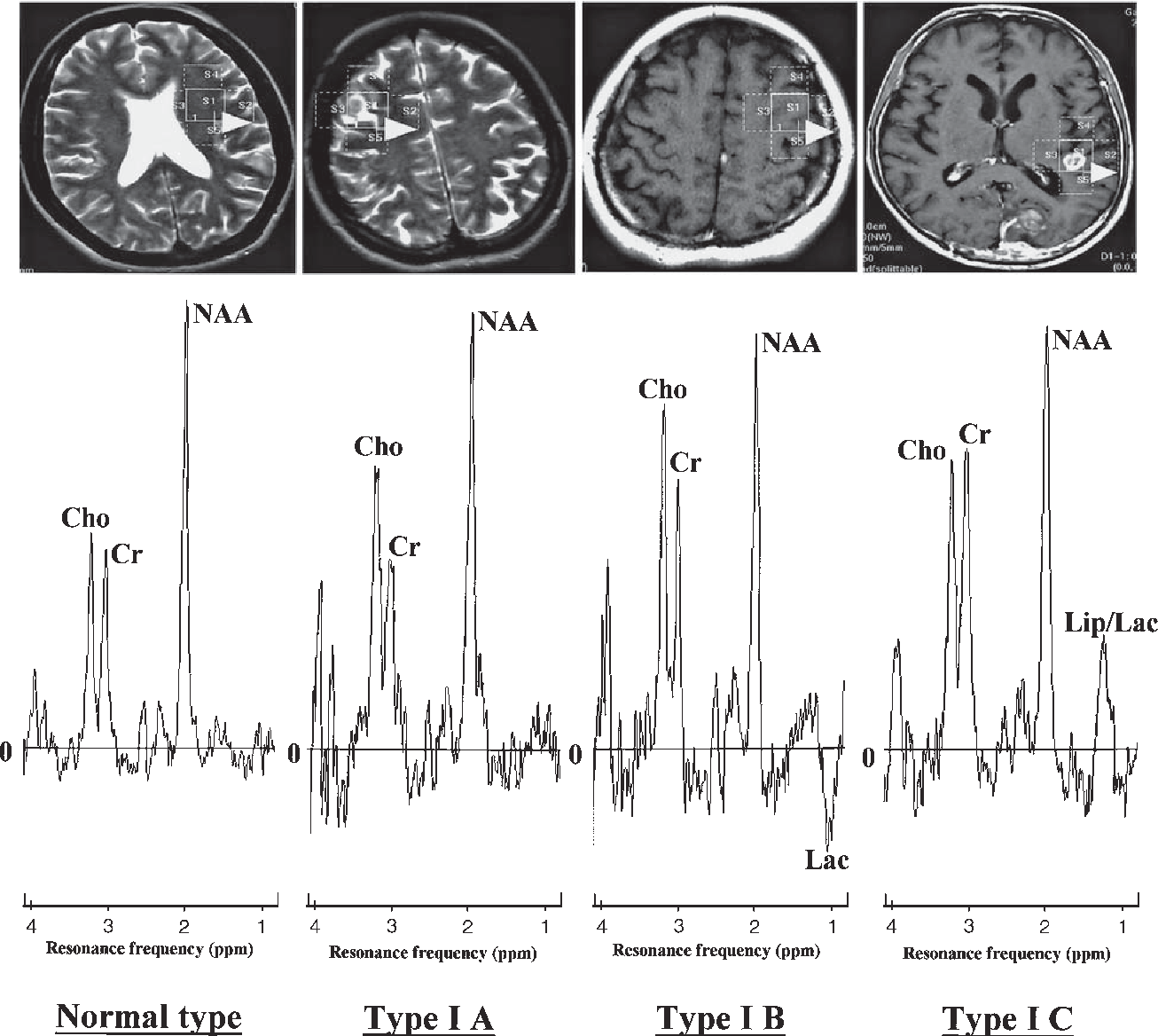 [Speaker Notes: V horní části obrazu vidíme 4 MR obrazy mozků s různým postižením a s šipkami označenými oblastmi, kde se prováděla MR spektroskopie. Výsledná spektra vidíte v prostřední části obrazu i s osou pro určení míry posunu Larmorovy frekvence v jednotkách ppm (miliontina, pars per million). Na spektru normálního mozku vidíme zřetelný peak N-acetylaspartátu (zkratka NAA) a dva menší peaky cholinu a kreatininu. Na základě poměrů výšky a ploch těchto tří peaků se může radiolog orientovat při diagnostice. Na třetím a čtvrtém spektru vidíme i peaky lipidů a laktátu, které by se ve zdravé mozkové tkáni vyskytovat vůbec neměly a svědčí o aktivním tumoru.

(NAA je používán jako marker neuronální viability)



https://d3i71xaburhd42.cloudfront.net/25f702fbe8dfdea67d589cc298a6a4867de0a54f/4-Figure2-1.png]
Bezpečnostní aspekty
Magnet může poškodit jiné lékařské přístroje nebo ovlivnit jejich funkci. Proto je MRI přísně kontraindikováno u pacientů s nějakým elektronickým zařízením v těle (kardiostimulátory, kochleární implantáty aj. pokud nejsou vysloveně MR kompatibilní)
Železné předměty jsou silně přitahovány do portálu přístroje – mohou přístroj poškodit a způsobit zranění. MRI je přísně kontraindikováno u pacientů z jakýmikoliv železnými tělesy v těle (nekompatibilní implantáty, projektily, střepiny granátů aj.)
MRI se nedoporučuje v prvním trimestru těhotenství.
Menší problémy mohou způsobovat jakékoliv kovy v těle nebo na povrchu těla (ohřev, svědění, artefakty v obraze). Například: šperky, některé maskary, stará tetování, zubní výplně, korunky a můstky, implantáty aj.)
Někteří pacienti trpí úzkostí nebo jsou uvnitř přístroje neklidní, protože vyšetření doprovází značný hluk. Běžná je klaustrofobie.
[Speaker Notes: Vždy musíte mít na paměti, že magnetická rezonance pracuje s velice silným magnetickým polem. Magnetická indukce Země se pohybuje okolo 50 mikroT a v MR se využívají pole jednotek T, což je 20000x víc. Proto se MR nedoporučuje v prvním trimestru těhotenství, protože se neví, jaké účinky na rychle se dělící buňky plodu může takto silné magnetické pole mít.
Také je třeba si uvědomit, že veškeré přístroje, nástroje a pomůcky musí být z nemagnetických materiálů. Častá chyba může vzniknout u anesteziologů, kteří si neuvědomí sílu přístroje, při úklidu, kdy se nepoužije MR kompatibilní mop na podlahu, či při jiných opravách, kdy šroubovák nebo žebřík musí být nemagnetické. 
V dnešní době už není kardiostimulátor nepřekonatelnou kontraindikací, ale přináší to spolupráci kardiologa, a existuje vždy jisté riziko, že i po přepnutí do tzv. MR kompatibilního módu může dojít k přeprogramování kardiostimulátoru a následnému poškození pacienta.
Na tomto snímku najdete odkazy na Youtube a další webové zdroje, kde jsou zachyceny bezpečnostní aspekty, artefakty v obraze způsobené přítomností MR kompatibilního kovu atd.]
Důležité upozornění
Magnetické paměti (např. kreditní karty, flash disky) mohou být v blízkosti přístroje zničeny.
Přístroje pro MRI
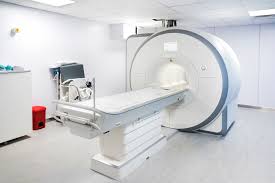 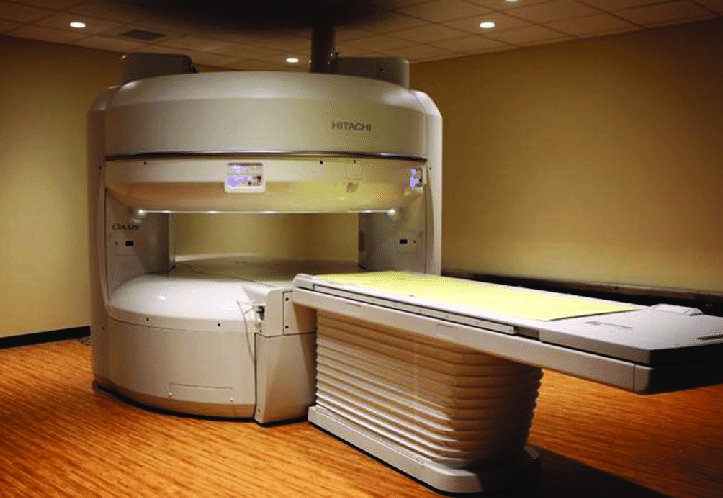 [Speaker Notes: https://wp02-media.cdn.ihealthspot.com/wp-content/uploads/sites/142/2019/01/16165341/Brain-Scan.jpg

https://www.researchgate.net/profile/Rahul_Srivastava10/publication/320798592/figure/fig1/AS:556130209996800@1509603182800/Figure-1-MRI-machines-open-type.png]
Příčný řez mozkem     T1                      T2                      PD
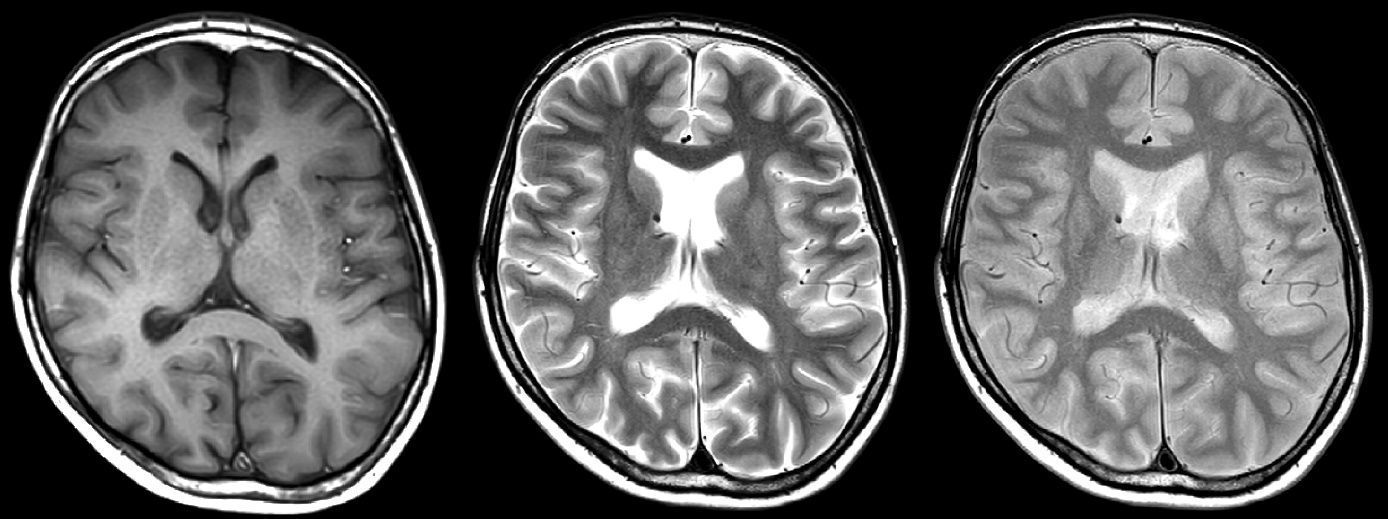 PD = proton density
[Speaker Notes: FNB KRNM]
MR – Angiogram         bez kontrastní látky      			         s kontrastní látkou
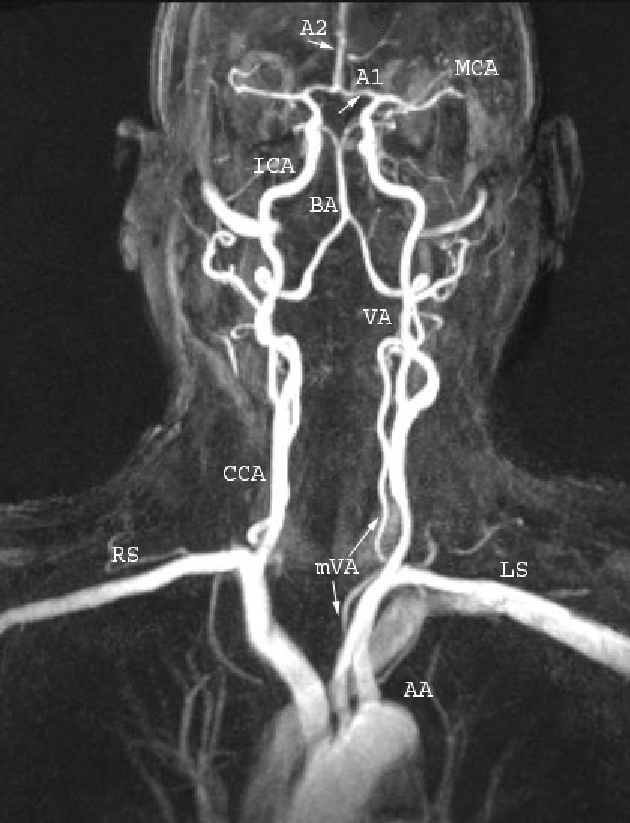 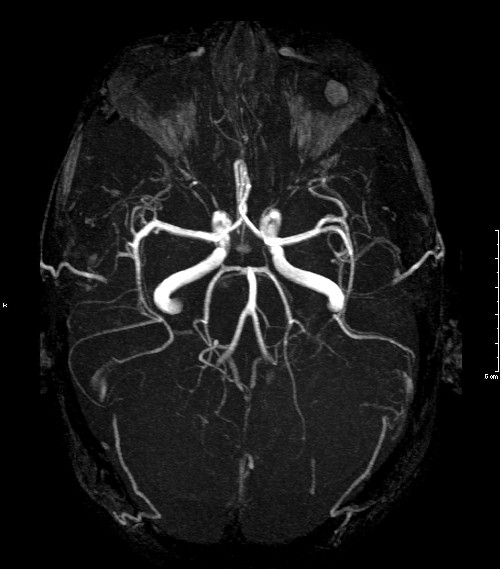 [Speaker Notes: https://www.cedars-sinai.edu/Patients/Programs-and-Services/Imaging-Center/For-Physicians/Neuroradiology/Images/MRAAbnormalSM-11796.jpg

https://www.researchgate.net/profile/Maryna_Kornieieva/publication/314284605/figure/fig1/AS:469544994119680@1488959658503/MRA-of-head-and-neck-showing-the-appearance-of-the-medial-limb-of-the-left-vertebral.png

Bez kontrastní látky lze dosáhnout zobrazení cév speciálními pulsními technikami.]
Sagitální T1 snímek krční páteře
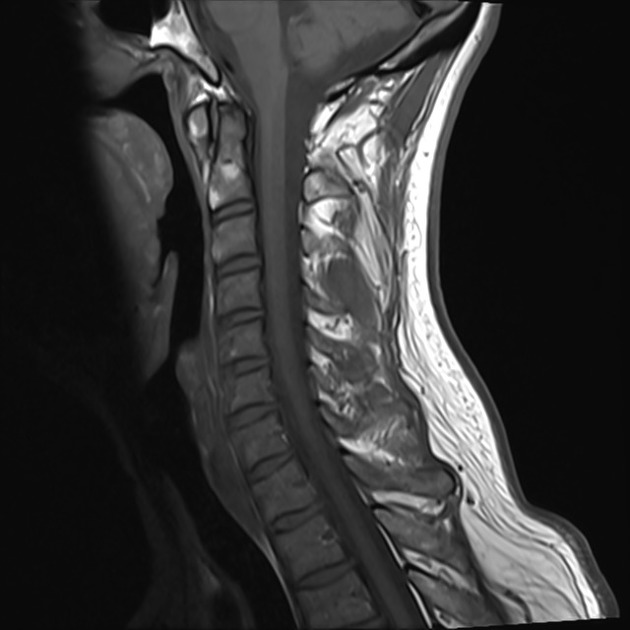 [Speaker Notes: https://prod-images-static.radiopaedia.org/images/30856263/2ff48b65a46c332f34b0b9738f2d66_big_gallery.jpeg]
Sagitální rovina kolenem
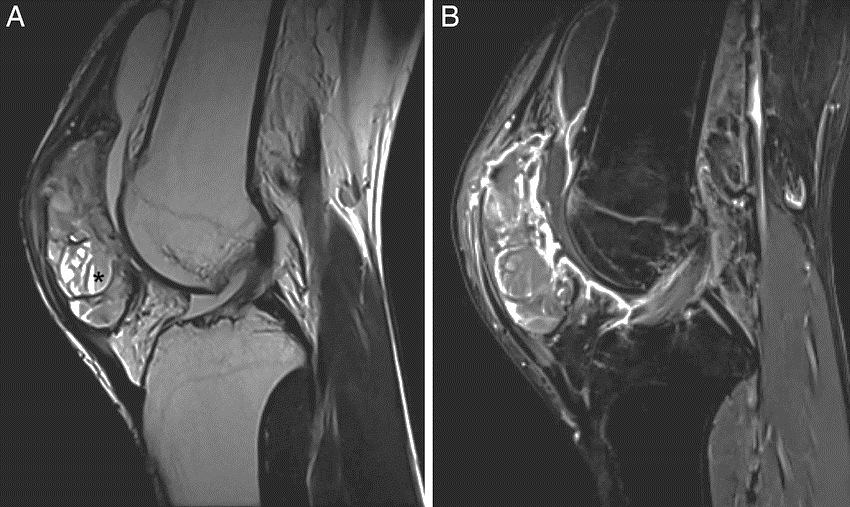 [Speaker Notes: https://www.researchgate.net/profile/Mohammad_Hanafiah/publication/256931027/figure/fig1/AS:339568818704388@1457970923325/MRI-of-the-right-knee-in-sagittal-view-A-T2-weighted-image-shows-an-expansile-lesion.png]
Příčná rovina játry           T1                T1 s potlačením tuku
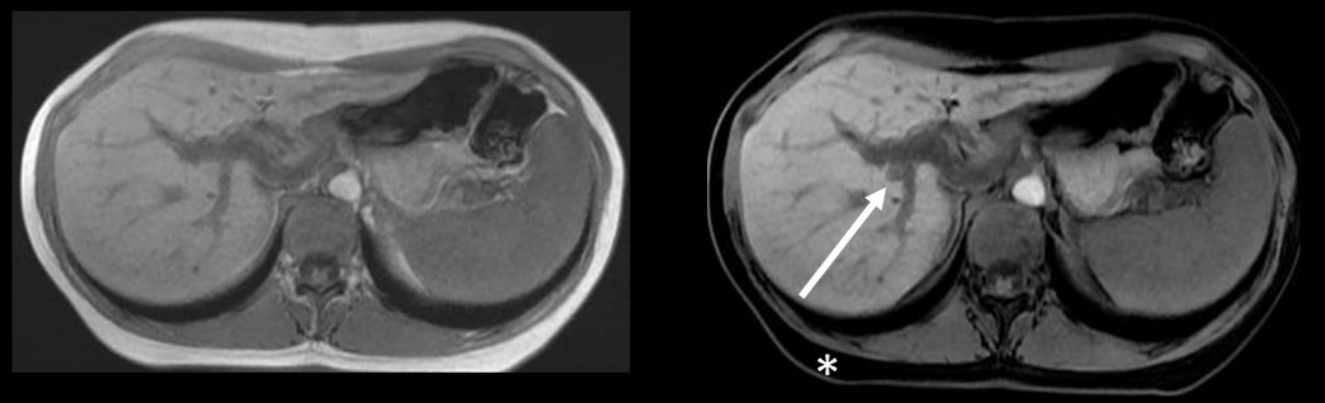 [Speaker Notes: Díky chemickému posunu může být eliminován signál z cílených tkání. Například frekvence vody a tuku je v magnetickém poli 1,5 T posunuta o 220 Hz. Tudíž lze separovat signál vody a tuku a vytvořit T1 vážený obraz bez signálu tuku, jak vidíme v pravé části obrazu. V některých případech může díky tomuto potlačení dojít ke zvýraznění patologie a její správné diagnostice.





data:image/jpeg;base64,/9j/4AAQSkZJRgABAQAAAQABAAD/2wCEAAkGBxMSEhUTExIWFRUXFxgVFxgYGRUYGRgXGBcXGBgXGBcZHSggGh4lHhodITEiJSkrLi8wFx8zODMsNygtLisBCgoKDg0OGhAQGy8lHyUrNi0tNS0zNy0vNzE2LjctLTUtNi0vLy8rNy03Nzc1LS01Ky03Ky83LTctLSsrLjc4Lf/AABEIAKgBLAMBIgACEQEDEQH/xAAcAAABBQEBAQAAAAAAAAAAAAAAAgMEBQYBBwj/xABJEAACAQIDBQMHBgsHBAMAAAABAhEAAwQSIQUTMUFRBiJhBxQyUnGBkRUjQqGx0hYXM1NicpKTwdHwJDRDVHOy4WOCovFEwtP/xAAYAQEBAQEBAAAAAAAAAAAAAAAAAQMEAv/EACMRAQABAwMEAwEAAAAAAAAAAAABAgMRElGhEyEx8ARBgTL/2gAMAwEAAhEDEQA/AJHZHsfgVsWwbau72iWZgrXGVk3lw5Q7KAoe3DBdOBGYgDz/AMq+wbGFv2zZCrvQzNbRlKIVIXuic0HiCwE8hWe2V2pxeGUJZvsqAMAndZBn9I5GBE8NYnQdBUDaO0LuIc3L1xrjnizGSffW1VymacYc9NqqK857I60tVpsGuhzWcTDc8qDpTgtDpUbemu741pFdOyYlLFlelLGHXpULzhutd85brWkXbeyaZa/sl2Vt4stmF4xdsWQLKhiu/Nz5554W03evXONRVjhfJ+jZWZn3RGHc3ABkZHw9+/iCjtCnKbWRSTEuM1YKzj7iHMjsrDgVJU9eI15D4Vttm9g9oYuymIGJtEXQXGe5dzd8yxbuHUnU661Ju0Z8cGJScb5Pkskl94UW3irhdQIO4Zt2FaCPnLYz69amXfJ1hhnIa/ClIUm1ndYtG666ahd+uoUj5q7J4VF/FjtKI85sR03l6OEcN300oPkw2l/mbHT8pe4dPydOrRtwYk4PJ/hnYrbuXQQ9wd/JpasYhLN95AGqqxuR0Q1EbsbhRewiF7y279g33cgEqowwxEIMgUkDQwW5cDpT34sNo/5ixz/xLvPj/h866fJjtLT+02NNB85e0B4gfN6VYu29uIMSnYXyX2My2719hc763MuXKr73CpbCkg5pTEqcvEtCgiqnZnYRL7Xbas29XD4a7bUwA92/YS9u2J4CSUHiVnnT/wCLDaP+ZsfvL3h/0/AfAUfiw2j/AJmxy/xL3Lh/h8qRdo24g0yXjuw2DtKXFy9dTfWrSskAFblnC3c85GUScRpJGgHEzTq+TrDOzBL7IA962BcgtNq/ZsFzlULklyTqD6PiajjyZbR9HzmxGkjeXo04SN34aezwoPkv2if/AJGH5z37vPj/AIfOnVt7cQYlKw/k5sPBjFrmKqLbIm9TNfazvXWNbfdzcuDa6TVc3YvDrdwKM1wpiitsusDvk2lORXQHIGuCDqHWCDqQJB8mG0jP9psGRB+cvajofm9RXPxX7R0PnFjSAPnLugHAD5vSKRdt/ccQYlF2h2Rw64ZsQm/jdLeDMFNog4jcbjOoHzo9M/qsI0zVYWvJuhNsE3Cz2WLKuXuYkCy+5ZwGFsZLvG5llrbCQCDTH4rtoxHnGHiZjPdiYiY3fGOdd/FjtHUec2O9M/OXu9PGfm9avWt48cGmTmJ8n1hbT3Qb5At2WTuNmZ7m/DlrW7zoFNqMrQDJ750pnb3YSzYs37qG6d3kZc4yhrTlAHJKDvEvG7OV100YGaX+LLaWv9psaiD85e1A0APzeo8KG8mO0jM4mwZMmbl4yQIBM29TGk1Iu28+OINMnr/k8w432W5cO7RCAGt5rlwI169bVYBBFpRAAYzcQ6iag3ex2GGJxNpBiLi4e2rlECNeuMXtp3AFjKN4CdD6PjIe/FhtGf7zh5Gv5S7InSfyfh9VdHkw2iDPnNieu8uzwjju54Ui7b+44MSb2z2DsWbF66t43Gsh86wAD/bjhLTDqGCXSddGVdYYVx+wdsO6E3AS1i3YLAAXHv4W/eQajUG7aW2I9c8xTG1fJ7jsNYuXnv2SltCSFe5OUGYANsDjrFYs4+6Ym4xiI1OkcI6RV61vHjiDTL0f8X2FBtjeXTmuXrbsICKcPbuG5B3ZABe2QCWmCDB41k+0OxbeGxN6wssLb5QxEEiAQeh0OhGhEEcapBj7sRvGjjEmJ6xSTi3PFia8xdoie8cQYlLOHXpTZsr0qP5y3WuecN1pN23saZe2eTxX3WzZ3wtZLnojGG2bnn930twQgOX87Kxx0q7beHB4v+9/KGW8HB88C/lxl3UfNAZcuQ29csx9KvBMPt3FW1CW8TeRRMKtx1USZMAGBqSffTn4SYz/ADeI/fXfvVxzRmc5axV2fTfZO1dTD3kvm7mS9dGUtduFUkZFtXnOe6hWGDEzLFdMsCQ4bII3kfOEAbyVeBu1k6nnrwma+W/wkxn+cxH76796j8JMZ/nMR++u/erlv/D6s/1j8bW7+iPD6uvWnzP3mE2pnWFaeUD/AJqudWnXQfRBzHu+1hMTPGvmL8JMZ/nMR++u/epLdoMWeOLvn23bn3qtHxNNerV7772Jv5pxhW0UUV2OcUUUUBRRRQFFFFAV9AdiMTGAww/6Y/jXz/XqXZztJYt4WyjXkBVACCRIoPQdoxettbJgNE6ToCCRB9kVXXdnuYy4q4o+d0BeO/IQQHEBQQIEejIykzVD+FeH/Pp+0KPwrw/59P2hQXI2ffKwcY6k+qXMGLY0YvMdzMPF2kmTLuIwF8BmTEPMOyBzdy7xgN3rnjKCvokEQWgDjVAe1eH/AD6ftCrceUbDyTntEMQxBeRIKkATwAggDlm5xQSsRgbrgKuLujuhOZYkMh4qRqQpEmW7514U38l3c0LirgnTKAwljdLtIVgZacpIhuhFMfjGsetZ4zxX1w/T2j3jpXF8omHAgNaB5HNwgLEaciJH6zdaCVa2XcU5hiHALSYzmV3t25Es51l1WeiER3tOXNi3MqA333qqyLcZWz964C0HNmBgFNG+MRUW15RMOoC57RACqZeZChhB0/S9oyjUxSrnlDw+ZYvKVQgiWAmLYQGBIBkFhxgseNBKOzzkRTekre3wZgzGSZIAZyBxIBjSQQARNRzgMSTPnRIC2xobqgkO+eQLmgyldZzEiJUTPG8ouGPOxrmkZtO8QeHH6+fTSuXfKNhyQQ9ofOK5hhqEMhTAHQa+AoJK7Ou9wDF3SQCDq/fJREBjPpBUmBzcnjrQmzrpn+1Oxhfzn0QmfUXJAYIZgg94majfjGw+nftSuWDmEkqSSSY1zGCR1E0fjFw/rWTqDqRyYseXMHKfdQSVwD5CpxLsTuu82Yw1tpzAZoUnScscKRc2feHoYtxDBoY3GmHdsslzAKsqHQ+hMTSW8o+FDSpteBZhOmYAniJ72vWBVN+FeH/Pp+0KC3sbPvhATiWFwD17jBiLucZmLagrKwQQufSYFWuyHe3aVbjZnGaTmZpliRq2vAjTgOA0FZP8K8P+fT9oUfhXh/z6ftCgve2uJnAYkT/hNXz9XqfaLtJYuYa8i3kJZCAARJNeWUBRRRQFFFFAUUUUBRRRQFFFFAUu3aLcBNIqbszifZQM+aP6v2UeaP6v2Vb1M2Vsq7iXyWkLHieijqx4AUGc80f1fsoGDc/R+yvU9ndnbFn0gLz82ad2D+ivP2n4VobG0DbELbtgeCAfZQeHfJ13821JOCcfR+yve07QjgyD3R9lTLe0MPc45PYyj+VB87+aP6v1igYN/V+yvou5s3DXBBs2WB/RX/3TNzYOFA/u9oAfogfXQfPXmj+r9Yo80f1frFfQBXAoPQsD2Kp+wGo9zaeEX0ban2W1H2xQeDnCP6v2UeaP6v2V7RjNvWj3RZt/92U/UKrL1rD3fSwtvXmhNs+6KDyrzR/V+yjzR/V+yt3tTsz3WuYclgurW29NR1EekKzVBUNhmAkj7KZq4xPoN7Kp6AoortByuhZ4U/h8MWgmQCYECSx9VRzNbzYnZRFQPeOWeCKRM9Gbix8Bp4UGBXCufon36fbQcM3QfFf516Lf7HW2ljbcdAJMe0mqbGdjl1yXIPRh/GgyXm7dKSbTD6J+BqzxnZ6/b+jmHVTNVxtuvJl+IoE7tuh+Bru5b1T8DSraO57oZj4SamW9j32+gfeQP40EEWG9U/Cg2WHI1ap2ducWKr8TT2E2RaB77sT4af8ANBQkVytenZ21ckJeIMcCQfqIms9tHANaaDqORHA/yPhQQaK7QaDlFFFAUUUUBU3ZfE+yoVT9kIWYqoljAA6kmAPjQa3sn2afGuxnd2bet26eC/ojqx5D3mt6qoiDD4RMloasT6V0+s7cY8Kk7U2aMMlnZ9rhbQPcPr3nGZnbqI4eEDlXLYCCOJ4e00DdrChfE9f5Cuke6lXG46xUZMapkMIPTr7KDl2yCdRPPhp8aj+aJxAJ9hmpL4lAOI06VW4nGZiMqhgDJ/8AVBOzon0QD17x/jTV+5vBqgj3D+NR2xsrIGo0jp7RVPtV7jLoeGsDQR7qCzuYRec/GKptq7RtWwUt95uE8l/5qrNm4/Mx0mmLeGZmyqBI9w+NBHe8xOpqxw+INkS5z5hMdByM8qVhtiPnloyg685HM6cqi3l3jFpjjAPTkJoNDsvGjMMt3vRIiZ6nUiDA5Gu7a2Bv0e/ZUC6gzXLa8HX84g5HqtQOz1jIwuz3h6I5CREnrx4VoNkbTNq8LhGg0YLoMp4wProPN8V6Deyqat/5R9irh7ue3+RvpvbccBPpKPYTPsYVgKAqbg8GWjuFyxhEEyx5nTgo6+7qQxg7G8dUmMxAnoOZPgBr7q9C7HbMa+A9sBc5OpnuWLfdVfaTMxxJoJHZfsqT3mIN3gzCItr6idOkj7OO8wuzUtDurJ9ZuPu6DwFSLCrbUKojkNOMDU01i7pCkgweMHgY5UCW0mfr4eEVEv2VJOZZAHE8PdzrtraiXFPJuGUj+dGMx9tBLMNDoFIPXTjQVmL2TZcaSsxGVyOep4waosb2UtBjnxF8/o5v+KlY3aiXXUm0HVDm1PA6wYjrB9oFKxu1XJBtouUjVjqQZ4QKCLg+ydpNVN0A9bkfUND76kPgMOglnMcyzj+HGsx2jv3iubMX6iYiegFZpsBeYSQY6E8PdQXfaTtDbPzeGXTm55/qz9tZcuzHUkn2mnsNgXuEhRw4k6D41ZYXZjWQb10ABQcokElvonpE0DNy4LLqhbMR6RHKY0Hsj66t8JdtXrm6zZkIM5h9LiADx5cePjWYa2xGY8+vP+dX2xNlArmYsJPIxwM8eWv9dQq9q4LdvAMgzB9hgj2j6wRUCthtjAh7QC+mDK8JYgajQcSPrFZBx9etAmiiigKKKKArWeS3Di5tPCqwkb1W/Ylx/trJ1qvJniBb2jh2PK4B+1Kf/ag9X2ris+OxDfpMvuUhR9QpF3XkKg48FMZcB+kzN+13h/H4U6zTQPLE8qbxuGFxeMHrTaEDSKSLRzTmgdKCDiNnhFkt4UxjMHu4KmZ/o1Y4o5iFBnXXhAjxp3GWwy6jhwoKYYjkFJY/1wp/BYC47EKmbk3ID39abuGGbKYglZEfD4U/szadyydO8pMkHr7eP/qg7a2VbOhA001GuhIM+8U/awap6IAjppXLuIJbfKQQ7MecQDBU9Dz99FzFKRxjqOfsoO37wYFWHpCOMaHxqmt7ICnuusanvMTHPkKl4kq08ePSfhTFtQJMfH+QoEtYCQs8ABIESeschXRoZpSpxmkYnRfaQPiQKCX20tB9jKx42L+RDzyOpkfZ8K8gr2jykputj2E4G5d3h6nuMf4rXi9BM2ZEuTytXP8AyUp/9q9g7BELh0A/NW//ACGY/XXjuB+mP+m31Qf4V6f2Fx4ZQo5Wkn2iAfhQbW+AYMa+2m0UA8BPjxqNduEjQnX6qQhCjnPxJNA3trZe9gowVuvWsxf2Yd4LZYyTlnWJrddn7BDtfxEnDr3QsmWuGCFUaTAknXhVTtK5vMQoAGUOXAAjKJ0HGPs5UGUx+z2w75cwYEcfA9fhSFx/dy841JjXxNaXtBhlIVjoQQJ8CazDYcOiyZ5npMcI5xMa9OtA9gtmXb6MAhKmGLAEhYEjWntl7PS+hMCQSrDoY6VcdnO1hwlk22t71UzMIhSZkx0P8orO7H22qXLlwaW2aGBHosAPq4fA0FsdgWVtsmQZSsEDx+yqfbWEwwsm0EyECRHEEagmf61q7xm3LZHdbTnAJJ6AaVm2Us5bK3XWJmeetBW4XH27dgoRnbLlEgkCRrK8Y+FT9mJ3BIjjp014e6urgTzj2a/1wqbh7QA0oGr1mRpxDKR7QaxW3rITEXFHDNP7QzfxrdXzBQDiWH1At/CsFte9nvO/rMT7uVBDooooCiiigKsNjXCr5lMMsMD0IMg/Gq+puy+J9lB7DtvEi/bsYy3zAzDowmV9xLL8Kas4gMAymQdRWW7KbaW0Ws3j8xc4n1H5OOnKfYDVtjrN3CuYGZDqVHA/pIf4UF0rVxruoqswm1LNwaPB6HQ1MLrxLD4igfAEjThTG1MWLaFz7vE1CxO3LNoQGzHoNaozeuYy4C2lsGY60FhhFZbKu5jNLT7TPx1FdtYkOYUzT+OGdAEUEgy2saRIIn+HWmMEpN0OLYycHEjh6RI8eXvoGtlYlkvvaYx3pjoTxqyxdko0H+gdapu0HFLqAKRIMe0kfb/UVMwe3VuoFuaOugPh0oJM0qBQroeDr8RXXuooksB7SKDgWmcm+v27CawwLe0nKq/Ez7qj3Np5zu7AzMdM3JfGtT2cwVvZ2HbHX9cv5OeN26dBHgOvtPKgpPLXtANct4ZYiza70es8afshfjXklaPbeNe+127cMu5ZmPif4VnKB/BuA4ngZU+xgVJ+BrT9jMeLF2GIEE239jHQ/tfaKyNT7F2e8ZMDK45lOAYeI0+A8aD2Zb+tT9l4XetxCgDM7ngiDif5DmawGwe0GULbvtpwS79EjkCeRjr9tb7G4lVtixYcMmj3XX/FfkAfUXgOp1oF7V2gtxlRJW2oItrOuXmx/Sbif+KrrdpVbuzoI4+NNZDxGh61C2xtm3hk1ILkaCdP1m6D6zQQe120cinvcJP1afb8Yqowl+bSEx6InlqRLfWTVDdvPi7hAOnpMx5kcNOg5ClYRlDRdOUEgnQ94cJ04f8AIoLp8UOUER7frqDsW4ro3rBpYdYJAPw09wqNfe0M62zmEBh6UtAiJ6yahC+bF4kxlYScpkQaDYW4gEDSngKq9h4lXOSZB1Q+HNT4j+uFXTYc0CMtdVeVOiyaqtr7YW183ah7x6ahfFvZQR9r42LpC67q25Y9HZe79kf91Ym6OHsH9f11q6xjC3b3Uk3H791ug4ke0mPq61R3Gkz/AEByFAmiiigKKKKAqbszifZUKpODvBSZoLWtz2Q2vbvoMJiDqPyTExp6s9Ry6jSvPPP08fhR5+vjQek7U7FMGJUZx1Gje8f+6or/AGeKmCXXwYGaTsfylXrICv8APKOGf0h/3D+NWjeVZD/8U/tf8UEKxsa2NTLe0/wqfaQKIAgUkeVGwfSwQ/aH8qeHlOwfPA/Wn3aBoWizAKJPPmQBrOmtJa2wYgqVmWhgQYJMd01Ifyo4UCEwjLP6Qj4AAUDyl4K4IvYa54RkePYH4fGgYe3IgiRUO9sRG1BKnw4fCrAds9knjbxA/wC1f/0pxO2Ox/VxP7K//pQUK9nbhMB19+b+ANSMB2Uu3GC6t+qDP11pML272Mn+HiD7bat9RuRVi/lc2bbQ7q3fZuS5EQe859PcKCw2X2YsYOybuJKoiiWHEnwY8yegrzjtp2pfHXZjLZTS0nIDqfE1X9p+3V3HNNwlUB7ttfRH16nxNUPn6ePwoHsV6DeyqWrG/jVKkCdRVdQFOWrhUhhxH9QfCm67QWtjFhBBGay86cSp5j3fyNTMGcTbGbD3sychMwOhU6iqOzeiQRKniP4g8j41o+zj4JbWI3udrxSLBXulWlePfE+6NA2uoWg421toP3c592X66aXs/euHNeua+9j8eAqLh9p4lT636wH2iD9dTE29iQdbQI8A38zQXuzMCtlMqiTzPOqzamFUZ51MM6E8QNJE+0/+VN/hBiP8t9T1ExWOxN3TdMo8EI/8m60E/AYFWQGBnIVix4qCeA6aAj+hUjamylvKI0K8x06HrVXg9r3bAIuWyQTOoKxy4gGf+Km2u1VrnbcezKftIoKttj4i13rZkA/R0PwNIXbOLSQWf3rw+qr0drrA+hcPuT71QMb2ktt6Nkn9ZoHvVePxoGMPexmKOXOwXmfRAHjGp9lSr16zhFKWvnLp0J0Ovj7+C/Gq7E7Zv3hkUhV9W2MojnJ4/E1XswTRTLcCw4DqF6+34UHMS5kgmWJlj1PT3UwaKDQcooooCiiigKKKKAooooCiiigs9n7Bv30D21VlLFB85aU5lQuRlZgfRBPDWmsPsbE3FDph7zqdQy23YHvZdCBB7wI9oiu7P2xesQLb5QGLgQrDMVKEwwI9Eke+pmG7XY22gRcTcCgyASD7iSDI8DpQc/BTGw581ukIqu3cb6WSFGmrd8EqNRBPI0J2TxpuG35rdDDNJKkKMnpHP6MDhMxqOtSLvbXGNbW2bg7rKwfKufuMrIJ4QCinQa5FmYFMjtdjRpvzwYein02zt9HiW708ZJPEmgi4bYGKuoty1h7t1WmDbRniCRrlBiSDHWDRa7P4tgCuEvsCAQRauEEHgRC6g0rA9osTZRUt3mVVOZQAuh7xnUfpH41ZJ27xwthN6CV9Fyql1EZSqmIggkHSYZhMMZDNMpBIIgjQg8jXKU7kkk6kmT7TSaAooooCiiigKKKKAq2Xs9fNoXVCspQ3AA6FsouLaPcmSc7AQBNVNTrG17yLkW4QuQ2400RmzkCRp3tdOYHSgkr2XxpEjC3iMoecjeiQSDw5hT/RFTPwIx0kDDsYurZHKWZmUEZo7srxMQCDwM1C/CXF5Bb85uZApQKWkZSFEQf1V9mUEVJxPbPGuUJvsGSIZQAxIDAMzASTDN+0x4sxINfg3jFtvday6IlsXSzSoKM2VSp5yeEdKWOzGNZVdbbMrW99IOipluOMzEwDktlonmBxMVGvdocUyNba8xRlVCugBVPRWAOA4ewAchXbXaPFLb3QvuLcZcuhGXLkIg8iuhHMUEnB7B2g5CpavCcpEygAdzbQnMQFBYRJ8OtKtbI2ieFm+fcTxzRHUnI0D9E1Gs9p8YihFxNwKMpAnSUfeKfaG1nnzpSdq8aCpGJuAqAo14BZge6SfaZ40FinZ/aZfIbLjUgsQpQREkuAViSBM8dOINMvsnaGUMLLsjBGDC2MpFyMvFeZMe0Hoahr2oxg/wDkPoCvEcCQSPiA3tk8STSbXaTFrBXEXBlCKNeC2yxQewZm/aNA/jNh48W2Z8PdW2ubNCZVXIYbMFGkHryBPAGqKrzaPa3F303dy8SsMDoAXzGSWManjHTM/rNNHQFFFFAUUUUBRRRQFFFFAUUUUBVxsy2WS2qtZQvcugveW3lAVLbCWZTHE8OZqnq0wlq21u0t24baG5elwpciLdojugiZMDjzoJ2zLfnFy6iPaUIoKFrGHGdjct2lB07kl55wBzqzs9mMUWgnDgZTcJ3K6KIn0rIAbX0CQ2moEiaLY+Fw9+5dF255ugTNbJOaGDoIaR3yUz8I1g6DSrDEdn8JIK45crXGUL3GZLYu5A7EugbuwYABPIRJAPLsS+1veI+GIFu9cbNasoVFq4UjVIJaARr1mIkyh2UxQYq74ZYc2/yKElha3sBTaBHdB4xw6QarF7P4eARjk9ENEWwZK3DlE3YB7oHeIjPrBgF6/wBnsNla42PVp3msL3nUAiSHZjmzBtAdNDDGKBeG2FiHLDNhwFtLdJ3CmQ6syAAWu8TljuyJbSdakN2XxSzmfCDVk0t2jLiw9+J3UAQkTMag8Nag4XYeDIYPiwpS48t3DntqtorkCuRmYs3At6I041y3sXBvlTzvdtmYMW3bAjPeCwc4UQttTxg74QeAITrfZfFklZw08vmUGsWzBDWQV0udJkHQcaRhNg3rgRg+HCE2Q7NasgpvUtvITJLAb22v6zjgNRVnY2Gm0BjVJc2s/cVQm8DljLXNchUAyF9NfZUsbCw7LD49CYsZW7pCq7XA6ZS892FPhOoUGQEtezeJKhg+Fn5wkG1bAAttAYNu473EAwdDpAJEddi4jIjs+FRXQXFzW7Y0KXbkGLRg5bROumo16Iw3ZzDNo2ORSXUAk2oVMkuzxc4hzkAB1yz6JkN2ez+FKydoID80CCo4vGaO/qFka6c5AAJoLFOzOJzwz4YKLiW3It2sy58gnI1oMYNxBwGtxeRmsvcx1xSQyWwRxBs2QR7QUq2bYdlAbi49Cyh2UDKGzW3gCQ5IJGoInwkd6uPsHD70oMagTKrBzkiWuZCph+IHe9mpy8gqPlJ/VtfubH3KPlJ/VtfubH3Kuh2bw4yZsei5y4ByqRC4jcq2lzgRLyY0GkiWDidmcKSB8o2wJIkhOW85C5zyDiQO+NZIBCh+Un9W1+5sfco+Un9W1+5sfcq6t7FwpbIMSsHDq+8MZVutiAgkBjC5CJB7wDSQCCodOw8CGVfPcwBthiAgnPdKllljGVBJB8DPKgoPlJ/VtfubH3KPlJ/VtfubH3KtRsGxnK+e24FgXs0Lq5J+ZALwW9pHHhGtSMR2fwYVmGPU5Q0gKjFirXB3BnHEKI48QeBBIUXyk/q2v3Nj7lHyk/q2v3Nj7laG1sDB6/2oP3tBKAi3N1WcwYOUKtzqRplEyMpcTKSNDBI0II06EaEeNBK+Un9W1+5sfco+Un9W1+5sfcqHRQTPlJ/VtfubH3KPlJ/VtfubH3Kh0UEz5Sf1bX7mx9yk7VQC/dAAAFxwAOAAYwBUWpm2P7xe/wBV/wDcaCHRRRQFFFFAUUUUBRRRQFFFFAVaYRrQt2jeV2t729mCEKx7lqAGIIGsTpwmqupl38hb/wBS7/ts0EzZO0LIuXGvWrZVgMqhTCHOvogHTuZuM8pk1Pu3dmnvBbmly22XXVCym6kiOWaDPQc5EHYo3dx1uYM4ghdbfeBQyAWOUEjRiI01K8xVnhu0+FQhhs9CwKkMWAPdKmQqoFUyC0gcWjVQAAQH2agJAd2Fs6EtlLlbgOXuyIbJBJ9HU94EUqwNll1Um6ENwAsfU3ZOYwO73zBjko8azV+yRByMohfS6lQ3GBoZkeBHHjTTKQSCII0IPEHpQaZV2YqgzdZ/mSfVnN88PR72nDhxPOo6fJ897elSlucuhV8jm5E6N3wgHADM3GJNG1tgASCAZgwYMaGDzrjWyACQQGEiRxEkSOokEe40GjujZpZADcVROdhmJJzWmMT9ErvFXQGcpbrT6XNlqDAuMTlU5tcoY287KMupC54YxrPdHdjJ0UGkT5NNzKxvbtUMMoAZm3tz0gR6jIZ/6cc5Dt67sxg75LobUqgMLIz5QO6TBhZkiJ0J1rMNbIAJBAIkSOIkiR1Egj3GgqYBgweB6xxoNHau7N3ZVkuTvbnfHp7sBjaOvdkyqkQOZPAUnH/JuW7uhdzZZtktoXLNI1SYACkTGjPrIFZ5UJmATAk+AkCT01IHvpNBorvyebpIN0WyjmANQ+9OUA/6fARAOWSRNKxR2ebb5BcDKLrLJ1Y5kt2lJjhHzp6ZWHMRm6U6kEggggwQdCCORFBobg2cHukG6yBUNoGQWfI2cHTugtGusCQJmRJW5stCWXet85bhXE/Ng2i89TowHD0mEcDWTp3zZ4nI0dYMejm4/q6+zWg0GFGzAtveb5mKpvI0Ct3jcI0M/RA5Rr7O5dmRM3pCju+sxbhMaQo73LM2kgVmafvYO4gJa26gEKSVIgkZgDI4kax0oL4Ns3POW4ECaCWlmFy7GbxK7rhAgv8ASin8PitmuCbqMpF5nAQEBka6pykjgBbUgAR6RjXjlGUgkEQRoQeRpVu0WmATAkwCYHU9B40Gi2c+zVFtrous2ZhdUfkyvfgodGnur0/K8Rl1WLuzT6SuCN0pyTByoBccEiRLEmDxyDqay9KFswWgwCATGgJkgE9TB+BoNHsvC7Pfd57rKRadrmaVU3AVyqCASNC+on0VMEypVm2YS5IvaupABAhN4Q6jumTkAccPyhXioLZpkIMEEHpz+FLTDOxgIxOYJoCe805V9pgwOOhoF4/d7x91O7k5Z4x0NObY/vF7/Vf/AHGodTNsf3i9/qv/ALjQQ6KKKAooooCiiigKKKKAooooCrfZmMNtbbJeS1cS5cYZlZtHS2sgZGXk3Giigf2NjvNnZ1vWHLDXeDEsJBDAkBQCQQCCZggEa1c3+1zTa3b2EW1bCBW84YEqVhtLaxGXTpmfrRRQQx2hfM7C7hhvBlYBMQBly21ygZeEWwI8TT+I7WXnBBvYbUXge7iZIvNmeSVk68PYOlFFB272qd1dWuYeGW6BlGJENdIJfVTJBAIPEQNYkHi9q7oXLvMLGVE9DEyAjOwytEpBcxlICwMuWiigLPay6qqu9wrBYjMmJPC2LUE5ZIyjnPpHwhOK7U3LiNbNzChWVkMJiQe8gQmcvGBz8OQABRQKHaq53e/hDlChZTEnLlubzQEQNY0GigDLlqP+EFzd3LZvYchzeJ7uJ03474UBYjmAQRMEyVWOUUDqdp7oAU3sOQERFBXE90ISQVIWVYyO8IPcWIIBrq9p7oAU3sMwHDMuKMDdbmNR6s6+lqdYMVyigkJ2uud4l8MSdR/e9Dnz8wZHFY0kZQZVQtRrHaJhcDtcw50dSB50oh7outACwpkRw1GjZq7RQL/Cq4BC3MKvfa4Cq4qQzi4GIJGn5Rjp16CK43am6VK73DQY0y4kju2haUZSsEBeCkRJmKKKDt7tVdZw5u4WQHHo4oDvm2TOn/TAjmCwMg0xb7RXRvf7RZO93xaRiTBvqisy93ioQBSZjXjXaKBxe1F0MTv8PButeZSMVlZmLsZEaiXnrKJrpSvwofeJdFzDBl3pPdxMMb1zOeCggABVAk6LzBiiigZPaFyxJuYU/MiwBu74AVQwDABBBhz4eGgqSna+8Dm3uFJzi5qmIMsLRsgkZYnKxM+lwExpRRQIftZeK5Tew/ADMFxQeQFGbOBM90eBGkZYFPfhlemd5hfSLeji9SSx1n0hLEwZ1M8RNcooKXa2M84FvPdw4Nu2lpSq317iAwCMmXnOg+A0qs2ndDXrrKZVrjsDrqCxIOutFFBGooooCiiigKKKKD//2Q==]
Série anglických lekcí k hlubšímu pochopení MRI1. přednáškahttps://www.youtube.com/watch?v=Khn-azofAD4
[Speaker Notes: Lekce v Aj 1. zde, následuj vlákno
https://www.youtube.com/watch?v=Khn-azofAD4]
Autoři: 	Vojtěch Mornstein, Marek Dostál,Carmel J. Caruana, Ivo Hrazdira,
Poslední revize: duben 2024
Poslední revize a ozvučení: duben 2020